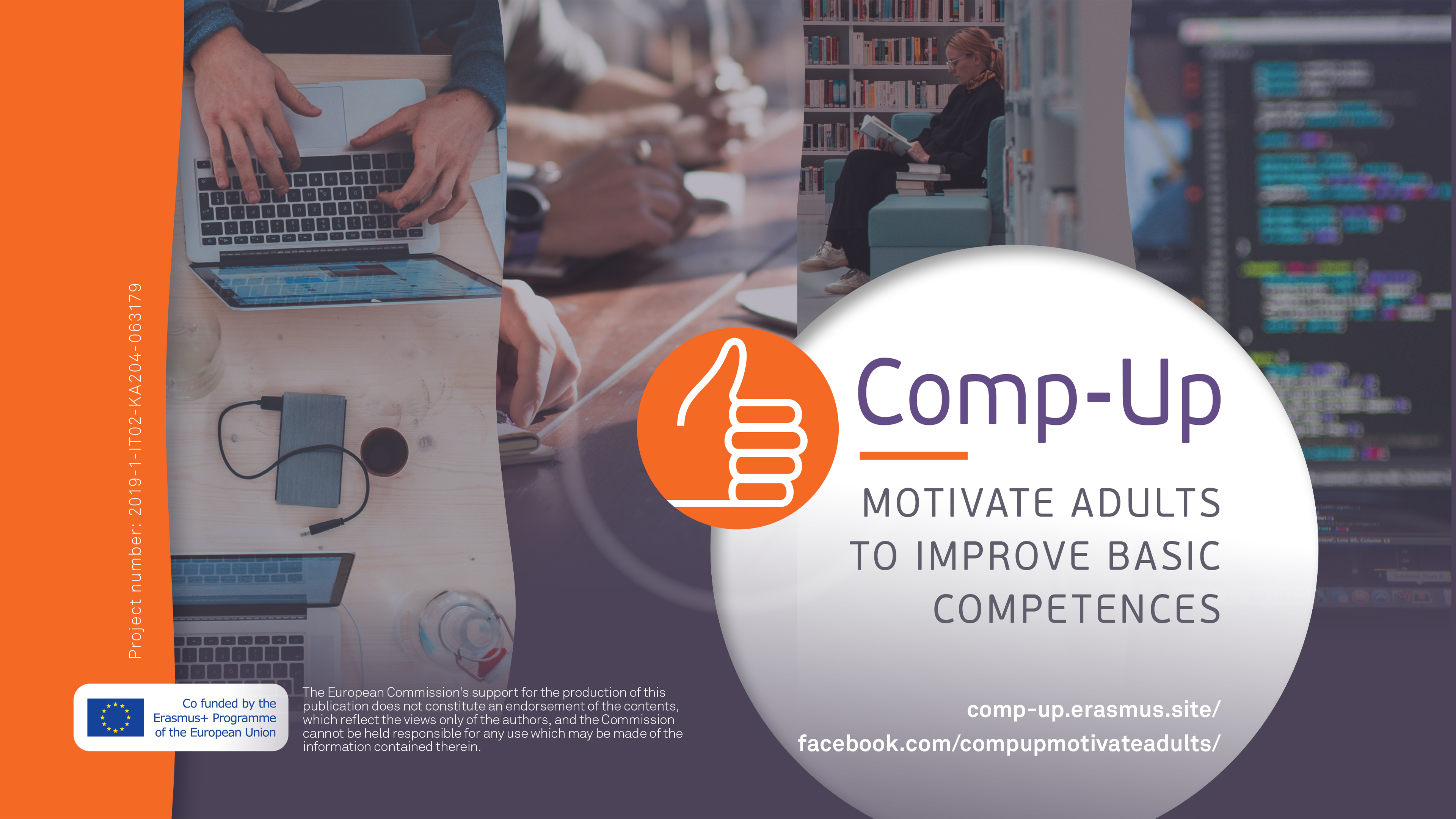 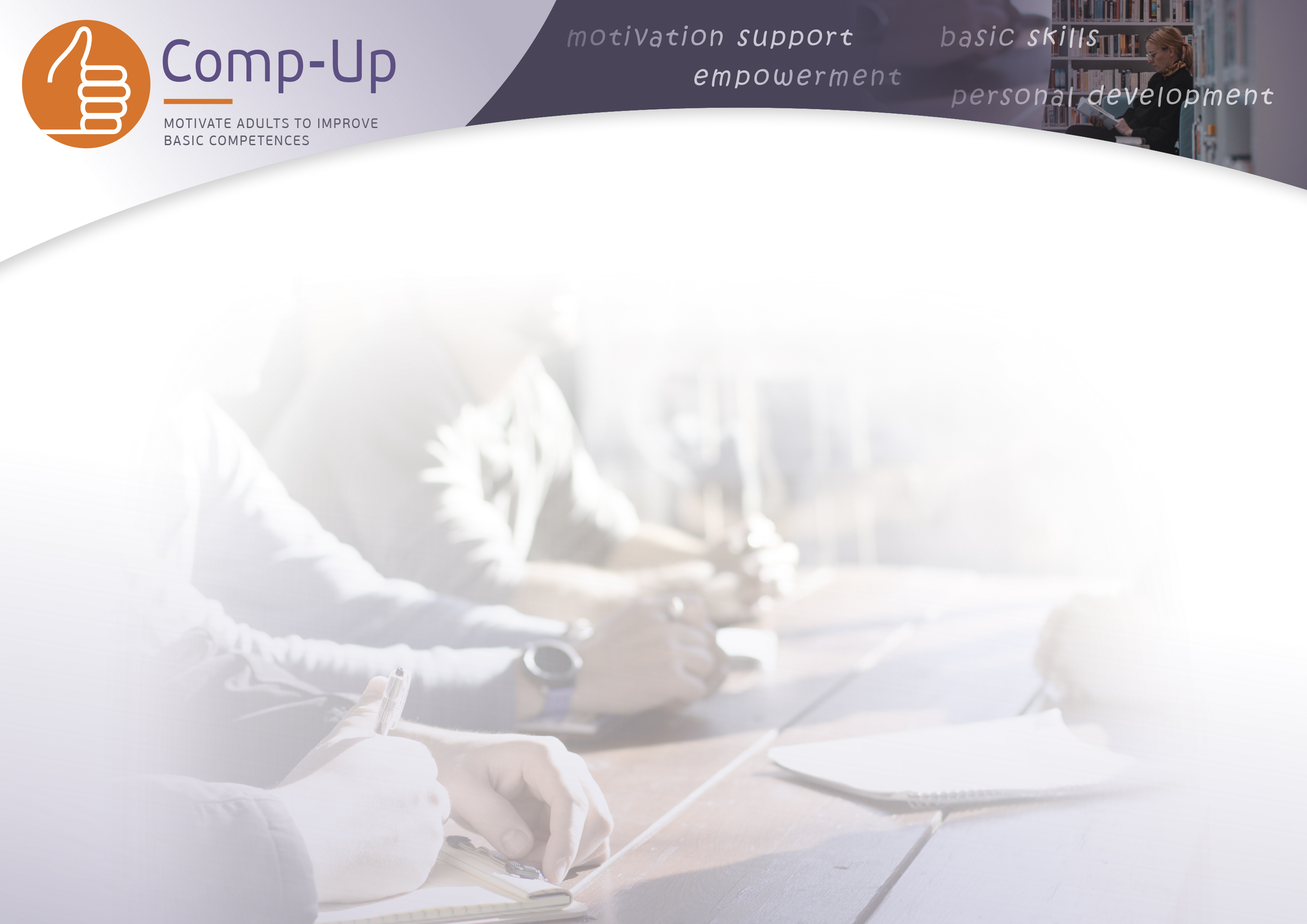 Perchè?
[Speaker Notes: Oggi parleremo di superare problemi e barriere all’apprendimento. I propri problemi e barriere all’apprendimento sono spesso difficili, fastidiosi e faticosi da superare. I compiti che sono difficili, fastidiosi e stancanti sono naturalmente qualcosa che tendiamo a evitare. Tuttavia a volte continuiamo a tentare, e a sbagliare… che strano! Un «perché» (continuiamo) a fare degli errori c’è.]
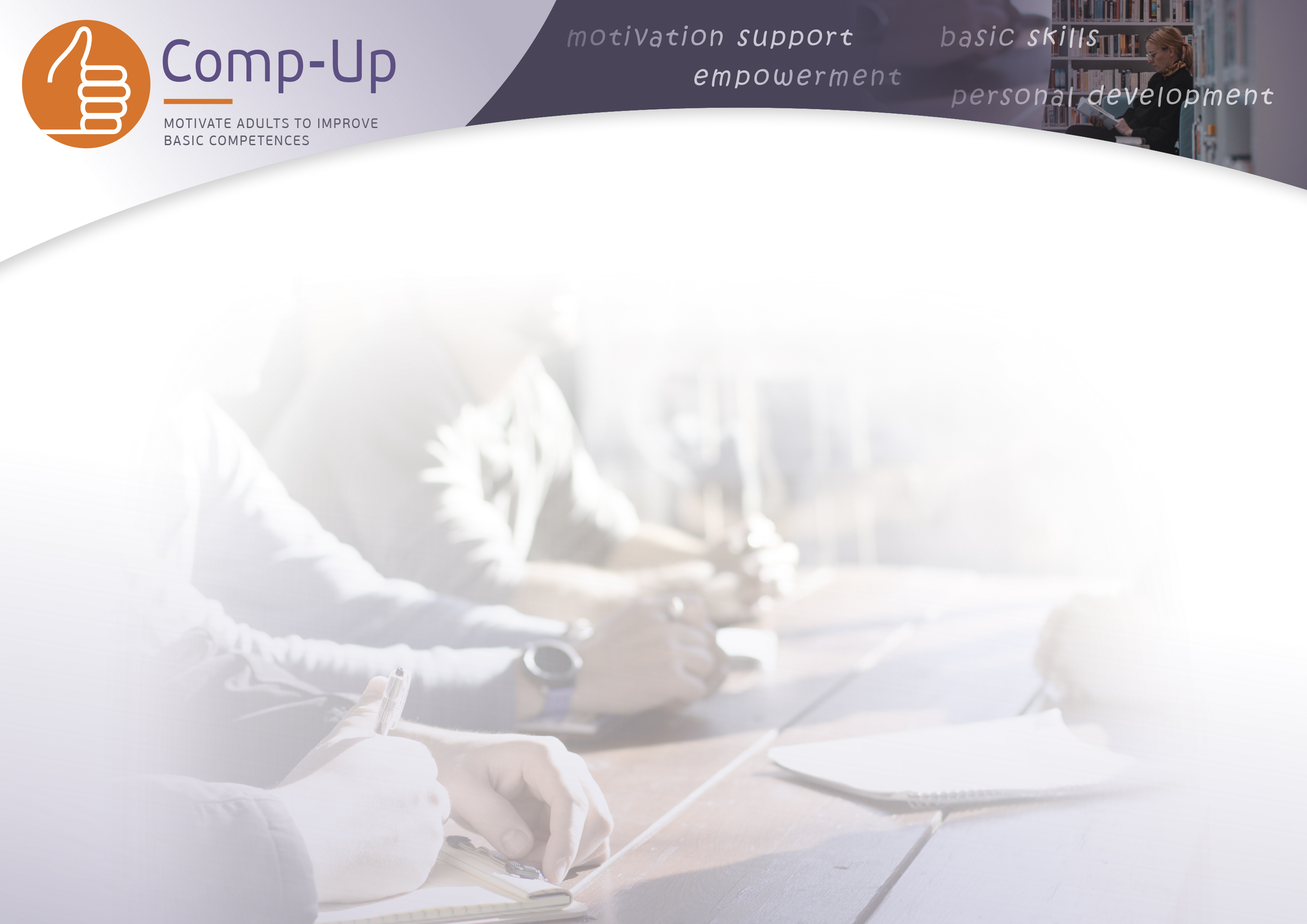 La grammatica fa schifo

La pronuncia è senza speranza

Sembro stupida

Faccio errori terribili
Perchè Anna studia lo spagnolo?
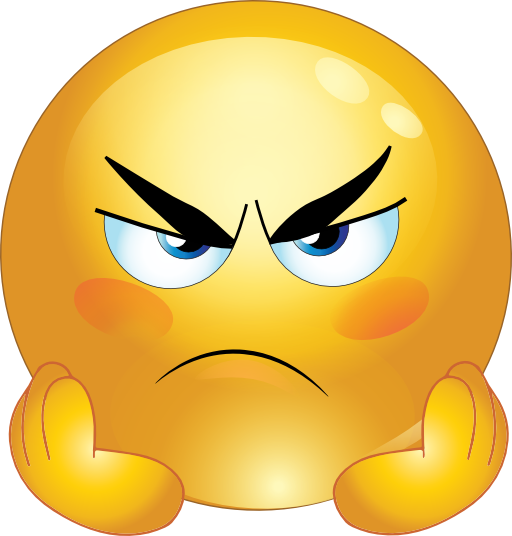 [Speaker Notes: Anna odia la grammatica, per lei la sua pronuncia è senza speranza e si vergogna pensando a come deve suonare male lo spagnolo che parla agli altri. Potrebbe abbandonare il corso di spagnolo in qualsiasi momento, anche perché non ne dipende economicamente. Ma allora perché continua a seguirlo e a cercare di imparare lo spagnolo anche se è tanto difficile per lei? (fare la domanda in maniera retorica). È chiaramente un’attività che Anna vede negativamente, ma ci deve essere una ragione se lei sta continuando... A volte rimaniamo talmente bloccati nei pensieri negativi che dimentichiamo totalmente il motivo per cui stiamo portando avanti una certa scelta. Oggi ci concentreremo su come liberarci da quel tipo di situazione, iniziando con l'esempio di Anna.]
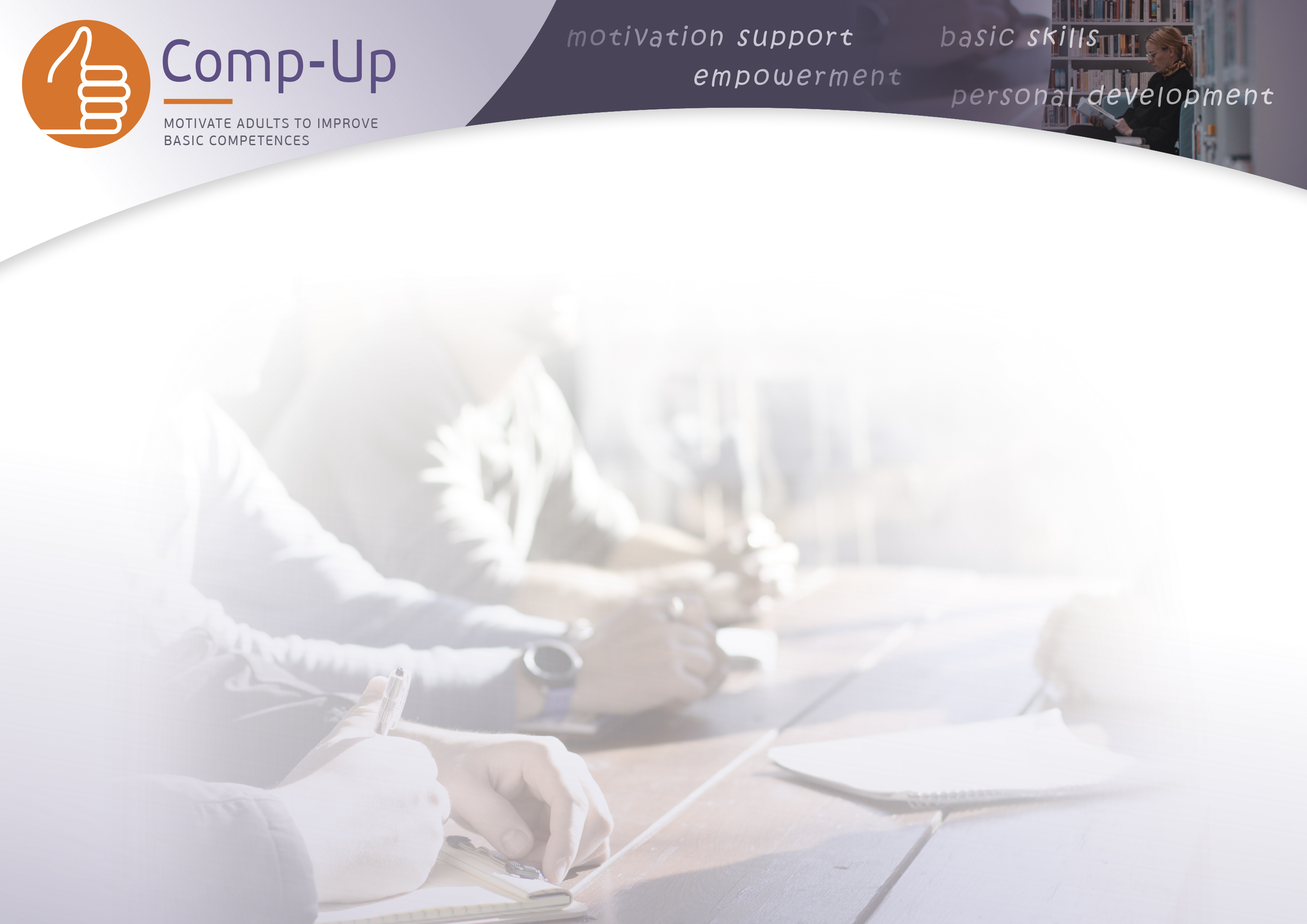 In concreto, perchè sto studiando lo spagnolo?
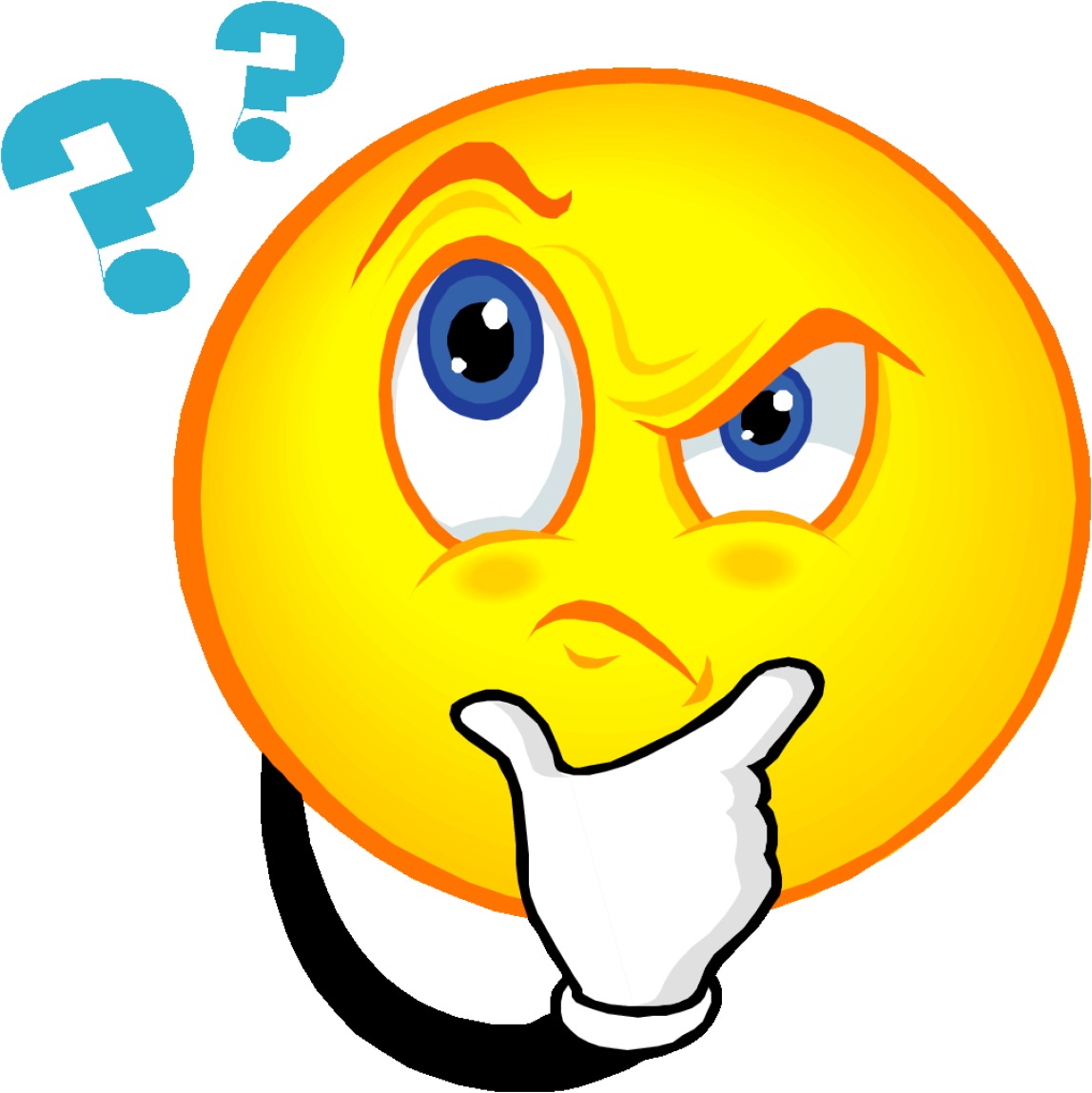 [Speaker Notes: Anna si chiede «In concreto, perché sto studiando lo spagnolo?» *CHIEDERE ai discenti: Perché pensate che Anna continui a cercare di imparare lo spagnolo? Scrivi le risposte.]
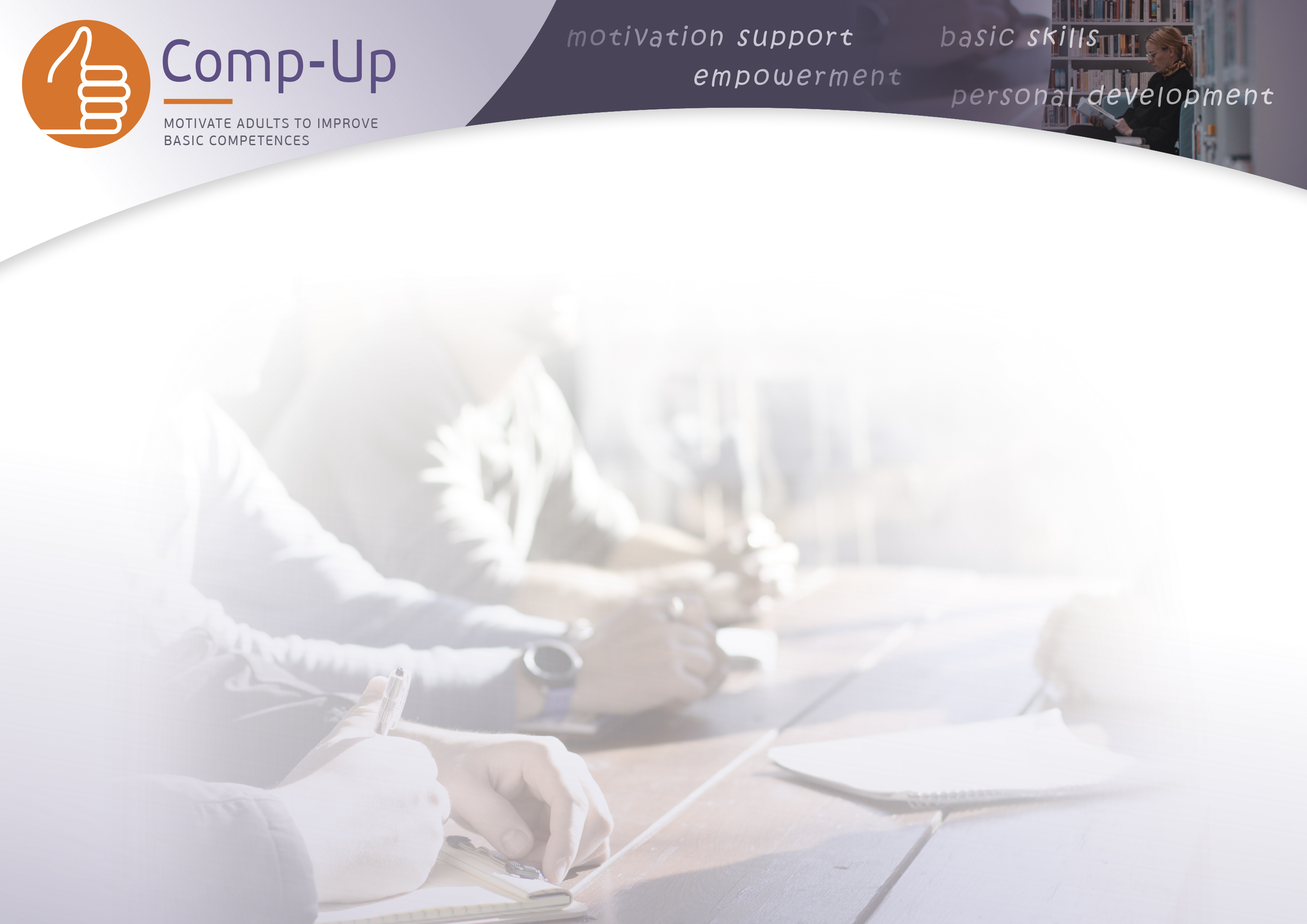 Voglio sentirmi come se avessi imparato qualcosa di difficile

Vorrei poter ordinare cibo spagnolo in spagnolo?

Voglio poter lavorare in Spagna

Voglio farmi degli amici spagnoli

Non voglio essere una persona che si arrende
La grammatica fa schifo

La pronuncia è senza speranza

Sembro stupida

Faccio errori terribili
Ne Vale la pena!!!
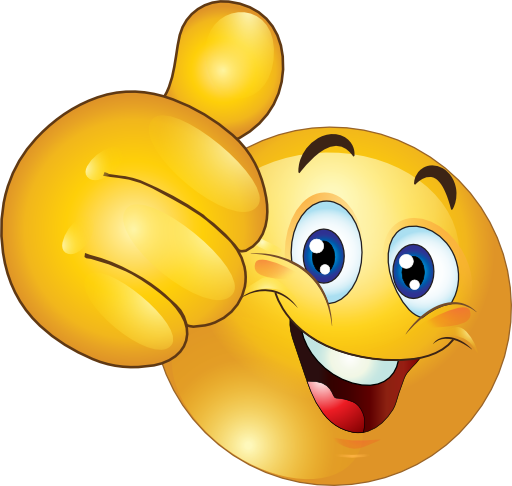 [Speaker Notes: Anna ha passato un po' di tempo a pensare al motivo per cui vuole imparare lo spagnolo. Sebbene le difficoltà siano rimaste, ha trovato così tanti motivi per imparare lo spagnolo che hanno superato quelli negativi. Anche se imparare lo spagnolo è davvero difficile per lei, sarebbe anche molto positivo e importante per lei. *Lascia che il caso di Anna rimanga sulla lavagna!*]
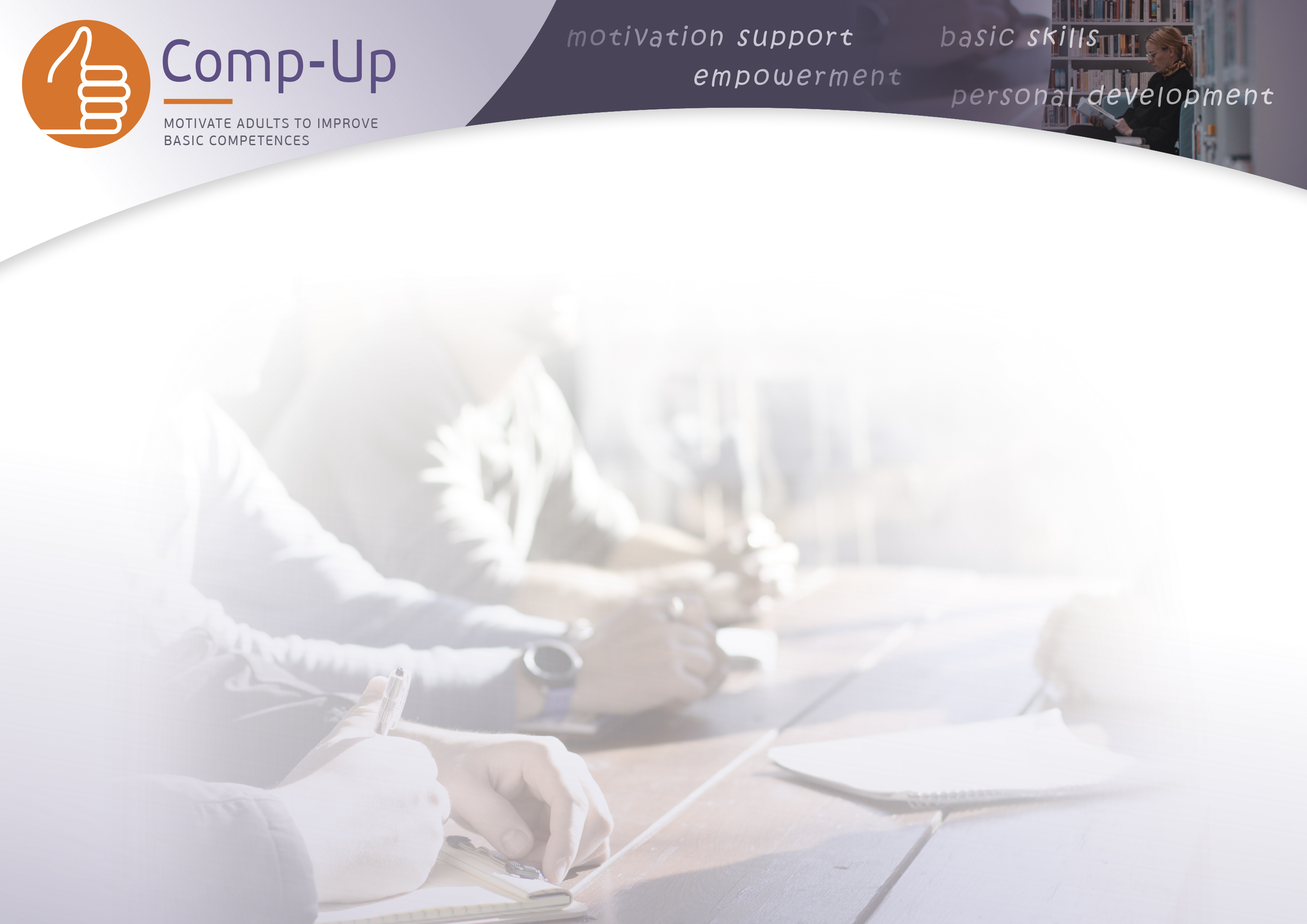 Perché Luigi cerca di imparare la geometria?
Contro:
è molto difficile
ci vuole molto tempo
è confuso
ci sono sempre nuovi problemi
non mi sento mai abbastanza bravo
Pro:
vuole diventare un falegname/carpentiere
A volte ci sono più contro che pro, come nel caso di Luigi. Tuttavia, l’ambizione professionale è davvero importante, quindi anche se ci sono i fastidi e i problemi sono più numerosi, l’aspetto professionale è molto più importante.

*Lascia che i pro e i contro di Luigi rimangano sulla lavagna*
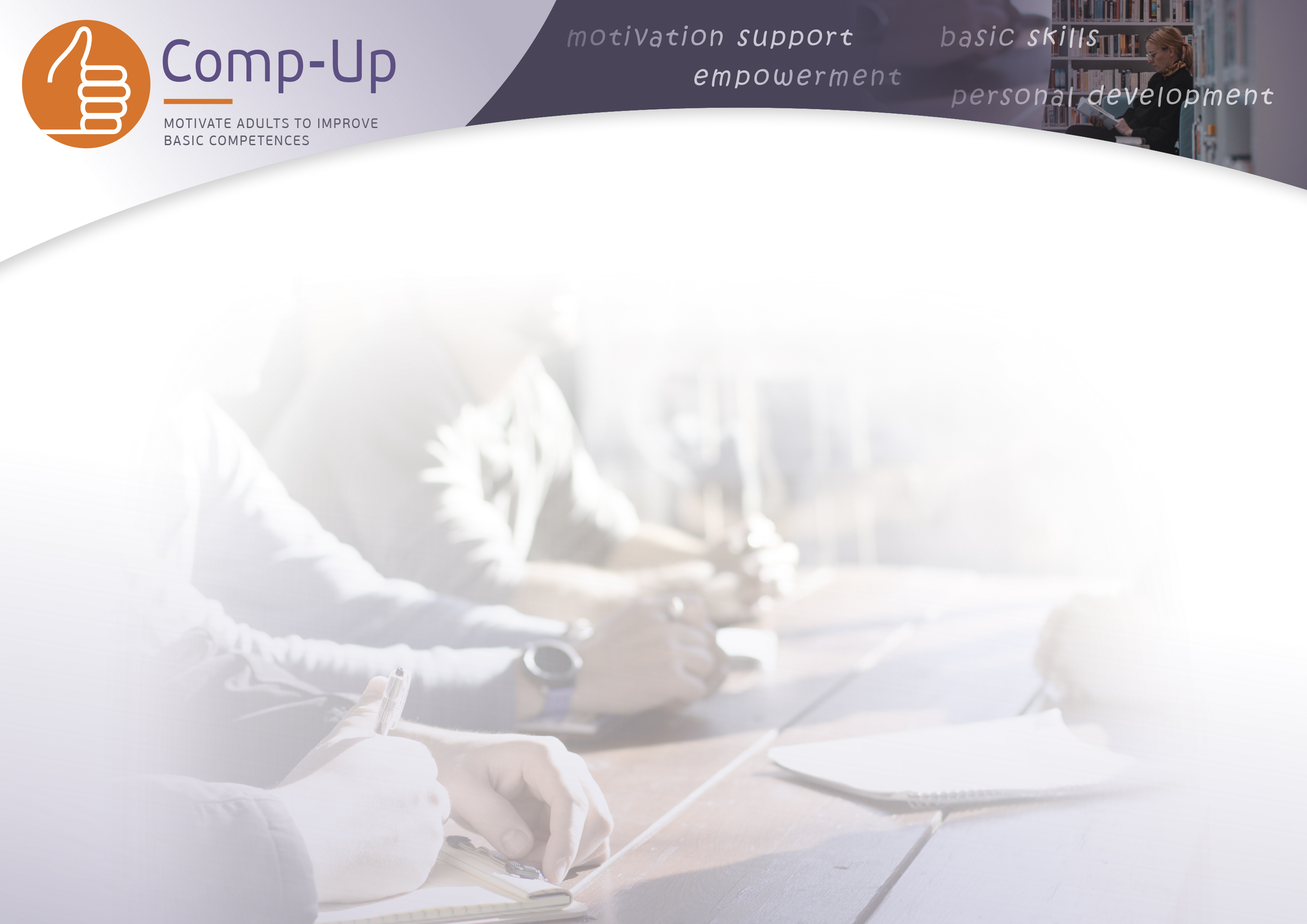 E tu?
A) Ti viene in mente qualcosa di difficile che fai attualmente? Cosa c'è di negativo al riguardo?

B) Come mai lo fai nonostante ci siano molti aspetti negativi?
[Speaker Notes: Esempio dell’educatore: presenta ai discenti qualcosa di idealmente motivante che fai o che hai fatto nella tua vita, come hai fatto con le diapositive precedenti. Poi chiedi ai discenti di fare la stessa cosa, ricordagli che alcune attività divertenti come lo sport possono essere davvero difficili ma allo stesso tempo così divertenti che è facile dimenticarsi gli aspetti negativi.
Esempio dell’educatore: dì ai disecnti perché hai fatto o fai qualcosa di difficile, poi lascia che i discenti ci pensino e ne discutano. Lascia che riflettano sui pro di una attività con cui si stanno confrontando con difficoltà al momento; se i discenti hanno difficoltà, suggeriscigli i motivi per cui potrebbe farlo e vedi se lo capiscono.]
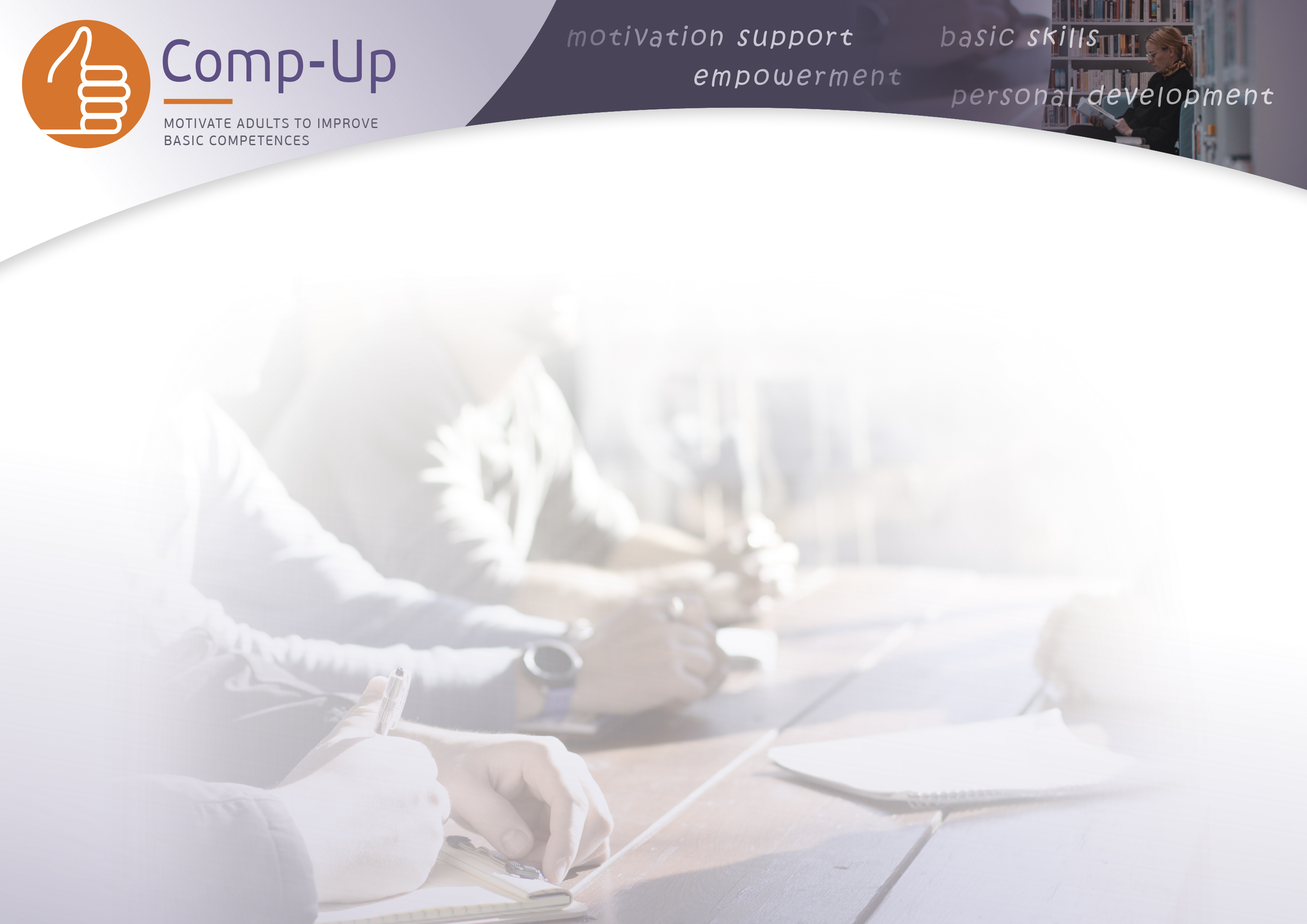 Ostacoli attuali, recenti o possibili
Spesso sommergiamo nei lati negativi delle cose. Gli scienziati pensano che sia così perché anche gli errori più piccoli ci avrebbero potuto uccidere in passato. Tuttavia, al giorno d’oggi le barriere quotidiane che incontriamo, come Anna che cerca di parlare della sua prossima vacanza in uno spagnolo grammaticalmente corretto, normalmente non ci fanno finire in pasto ai leoni. Spesso, specialmente nell'apprendimento, dimentichiamo i lati positivi del perché facciamo effettivamente le cose che facciamo, come chi vogliamo essere, cosa vogliamo sapere, cosa vorremmo essere in grado di fare ecc. Il compito finale e chiave di questo esercizio iniziale consiste nel pensare ad un problema o ad una barriera che stai affrontando, che hai affrontato di recente o che affronterai e ti verranno in mente delle ragioni, dei "pro" sul motivo per cui devi farlo. Pensa agli esempi di Anna e Luigi se hai bisogno di ispirazione.
*Fai un una riflessione con i discenti e fornisci degli esempi se necessario.
*Promuovi il dibattito.
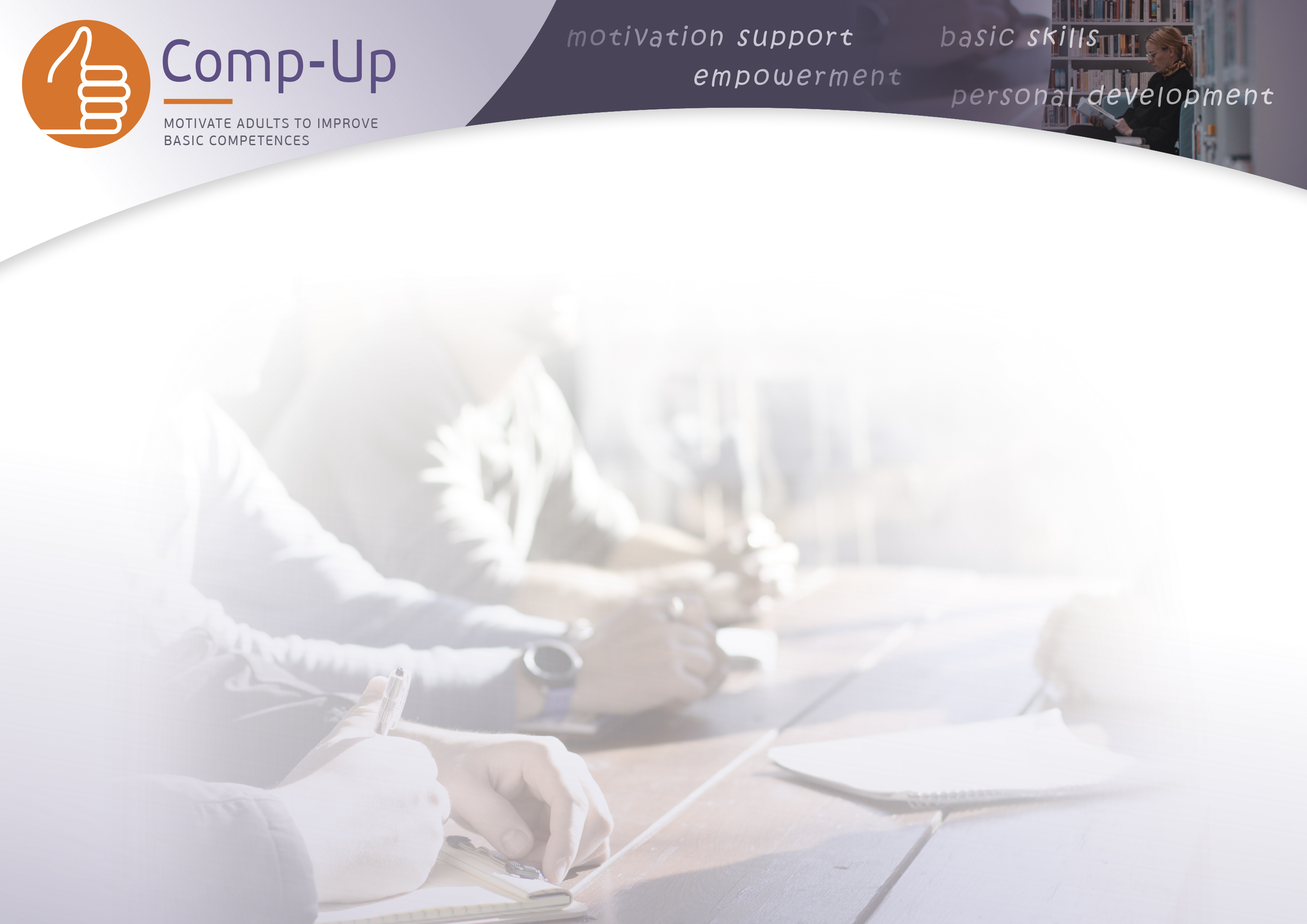 Parte 2: Immaginare il successo e storie positive di raggiungimento degli obiettivi
La motivazione ad affrontare un compito difficile o spaventoso nell'apprendimento non è facile da padroneggiare poiché spesso finiamo per pensare alla possibilità di fallimento. Nel concentrarci sui casi peggiori, sui problemi o sulle conseguenze negative, spesso dimentichiamo la possibilità di avere successo e agli aspetti positivi. Con questa attività, cercheremo di immaginare delle conseguenze positive a lungo termine. Non stiamo dicendo che dovresti dimenticare gli aspetti negativi o le preoccupazioni, piuttosto che non dovresti dimenticare i possibili risultati positivi mentre sei occupato a preoccuparti e basta.
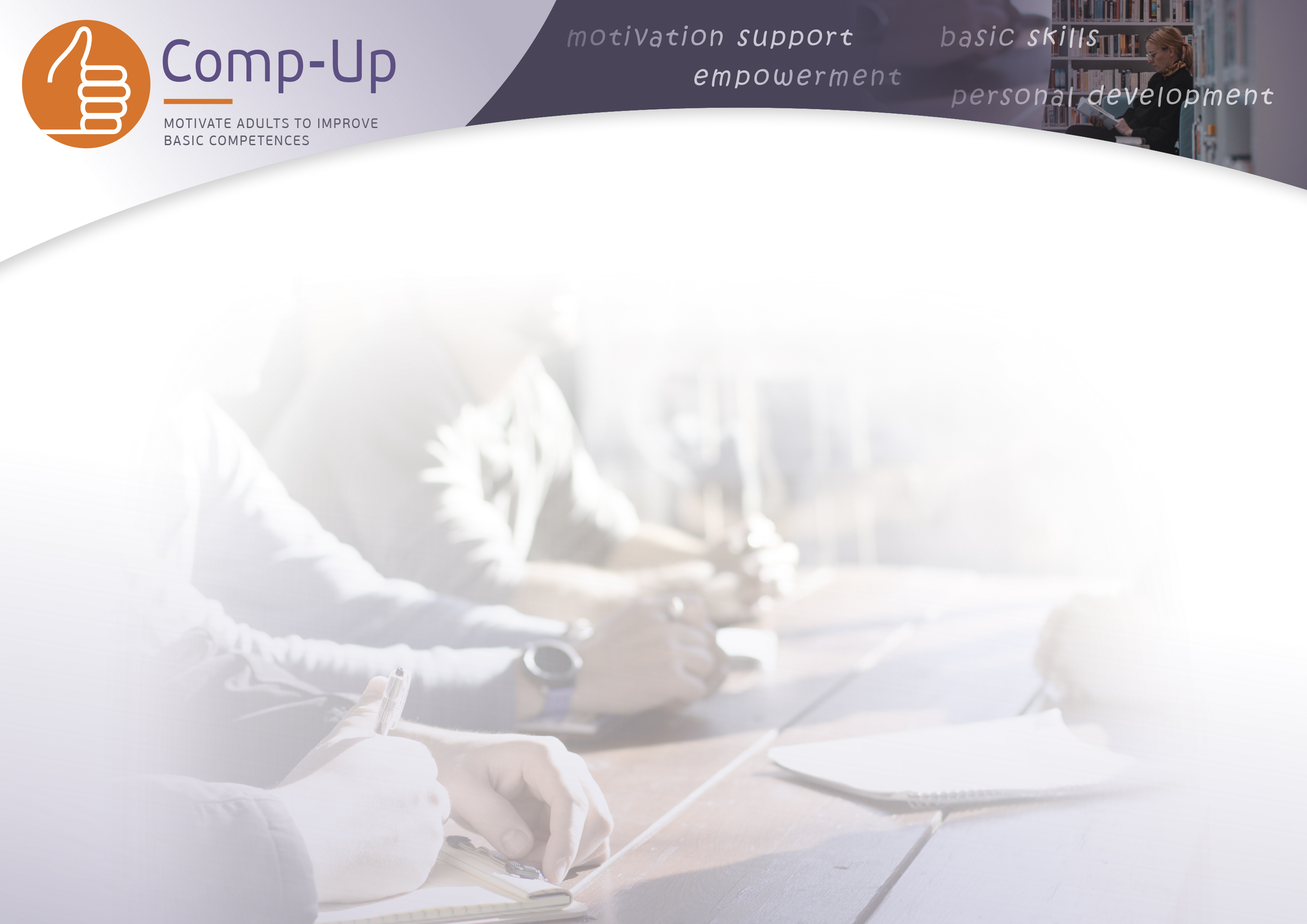 Anna e il suo spagnolo
Tornando ad Anna, prima delle lezioni di spagnolo, la sua mente vaga e vede immagini di se stessa che si vergognava orribilmente, come ha fatto al liceo quando per sbaglio in classe di spagnolo ha detto che era un cavallo e tutti hanno riso.

Chiedi ai discenti: Prova ad indovinare, quante volte pensi che quell'immagine le sia passata per la mente? …Probabilmente innumerevoli.
Chiedi ai discenti: Quanto pensi che sia motivata a lezione di spagnolo se pensa solo a queste cose?
Quello che Anna deve fare però è contrastare quell'immagine con immagini di se stessa che ottiene ciò che vuole, di come sarebbe se padroneggiasse lo spagnolo. Tornando ai pro e ai contro (scritto sulla lavagna), visto a pagina 4, si vede come immagina i suoi risultati positivi, per esempio immaginandosi vividamente mentre ordina casualmente la Paella valenciana con un po' di Ribera del Duero in qualche Hacienda con i suoi amici spagnoli.

Chiedi ai discenti: Guardando ai ”pro” di Anna, come potrebbe immaginarsi di avere successo nell’ottenere ciò che desidera? *Promuovi la discussione*

Chiedi ai discenti: E per quanto riguarda Luigi?
[Speaker Notes: L'obiettivo generale qui è quello di far immaginare agli studenti scenari positivi in cui le conseguenze desiderate del superamento di una barriera si realizzano. In questo modo aumenta la loro motivazione a superare gli ostacoli.]
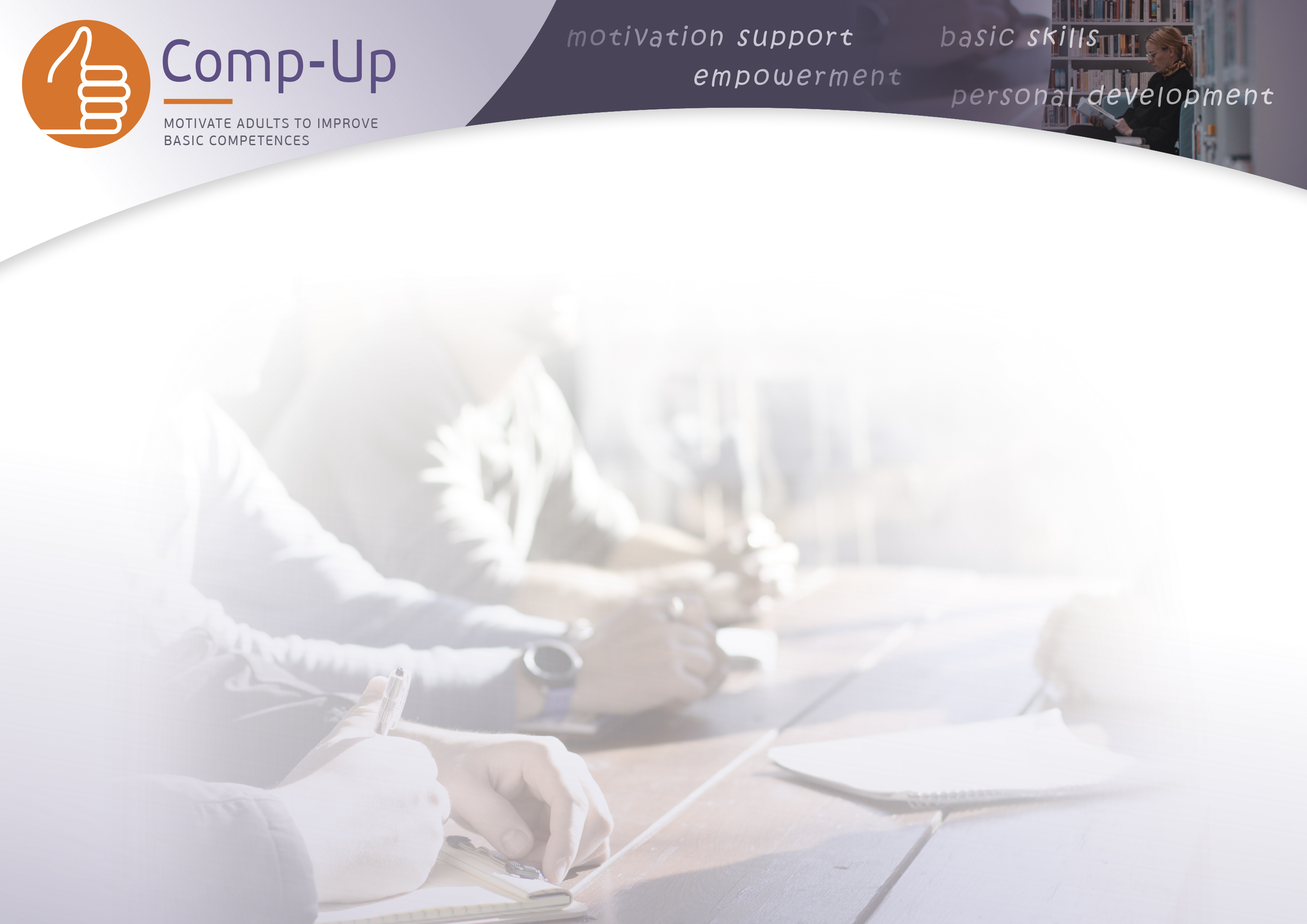 Adesso tocca a te provare
Attività 1: Immagina come ti sentiresti e cosa faresti se padroneggiassi qualcosa di difficile che stai cercando di imparare a fare in questo momento, come cambierebbero le cose? Come migliorerebbe la tua vita? Se fai difficoltà ad immaginare una risposta ripensa a quello che hai menzionato durante l’ultima attività e immagina come sarebbe se le cose andassero come vuoi. *Fai una pausa per un minuto, poi promuovi la discussione chiedendo ai discenti cosa ne pensano*

Attività 2: Ora inventa una breve storia su come potresti superare un limite, facendo qualcosa per te ora difficile o se riuscissi davvero bene in qualcosa che vuoi veramente fare e a cosa porterebbe. Scrivila o pensaci bene per 3-4 minuti. *Aspetta che i discenti abbiano finito. Chiedi se qualcuno è disposto a condividere la propria storia*

Riassumendo: È facile dimenticare di pensare agli aspetti positivi e alle possibilità di apprendimento quando si affronta una barriera. Se in futuro ti capiterà allora ricorri a questo esercizio e vedi se riesci a ritrovare la motivazione.
[Speaker Notes: L'obiettivo generale qui è quello di formare un'immagine motivante di quello che si desidera e una sua narrazione, dando così ai discenti un ideale verso cui tendere e delle conseguenze positive da ricordare quando manca la motivazione. Termina l'attività 1 prima di presentare l'attività 2.]
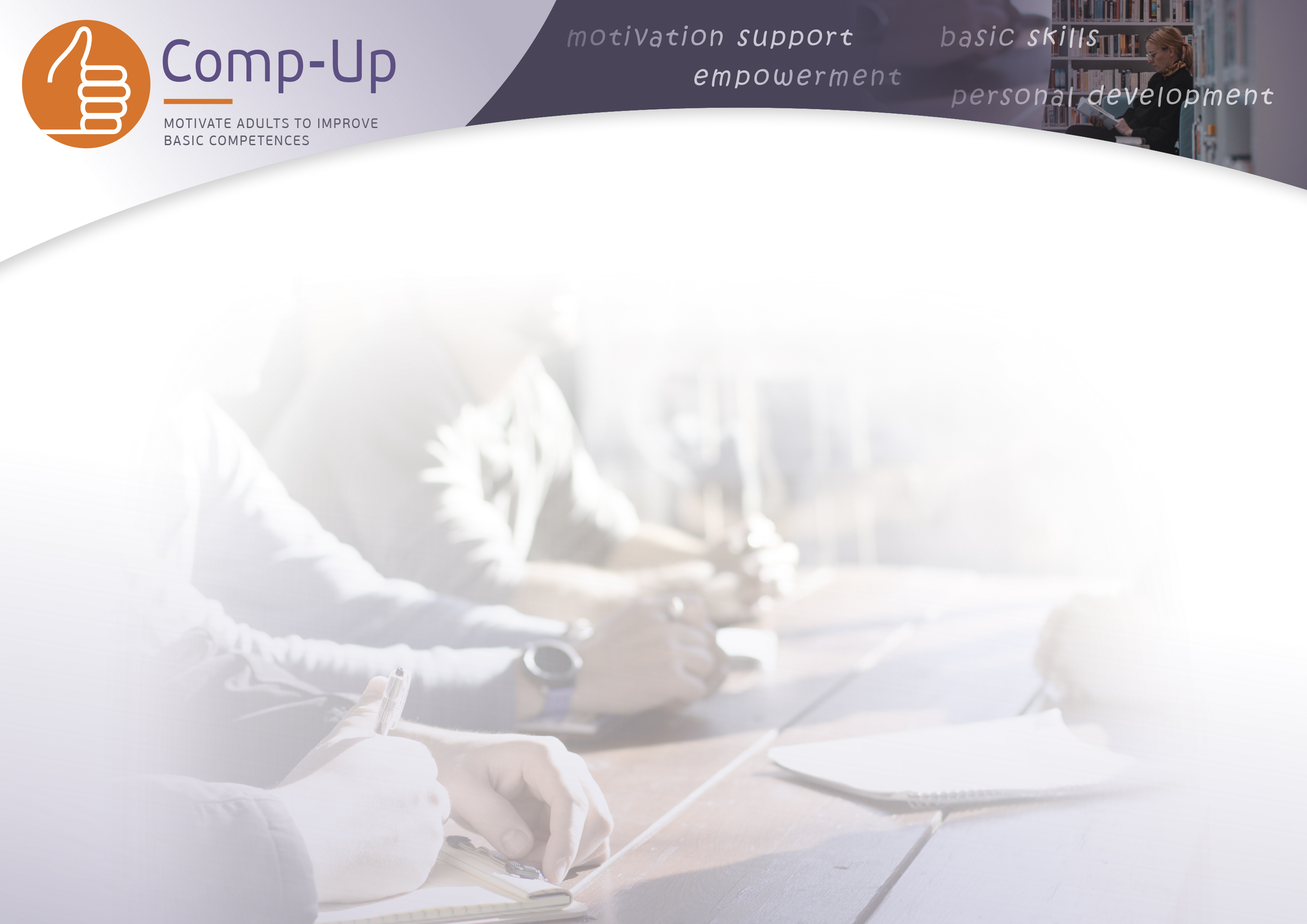 Parte 3: Paure capovolte
In questo esercizio, approfondiremo perché le barriere causano ansia, paura, fastidio e altri sentimenti difficili e come usarle per scoprire cosa è davvero importante attraverso di loro.
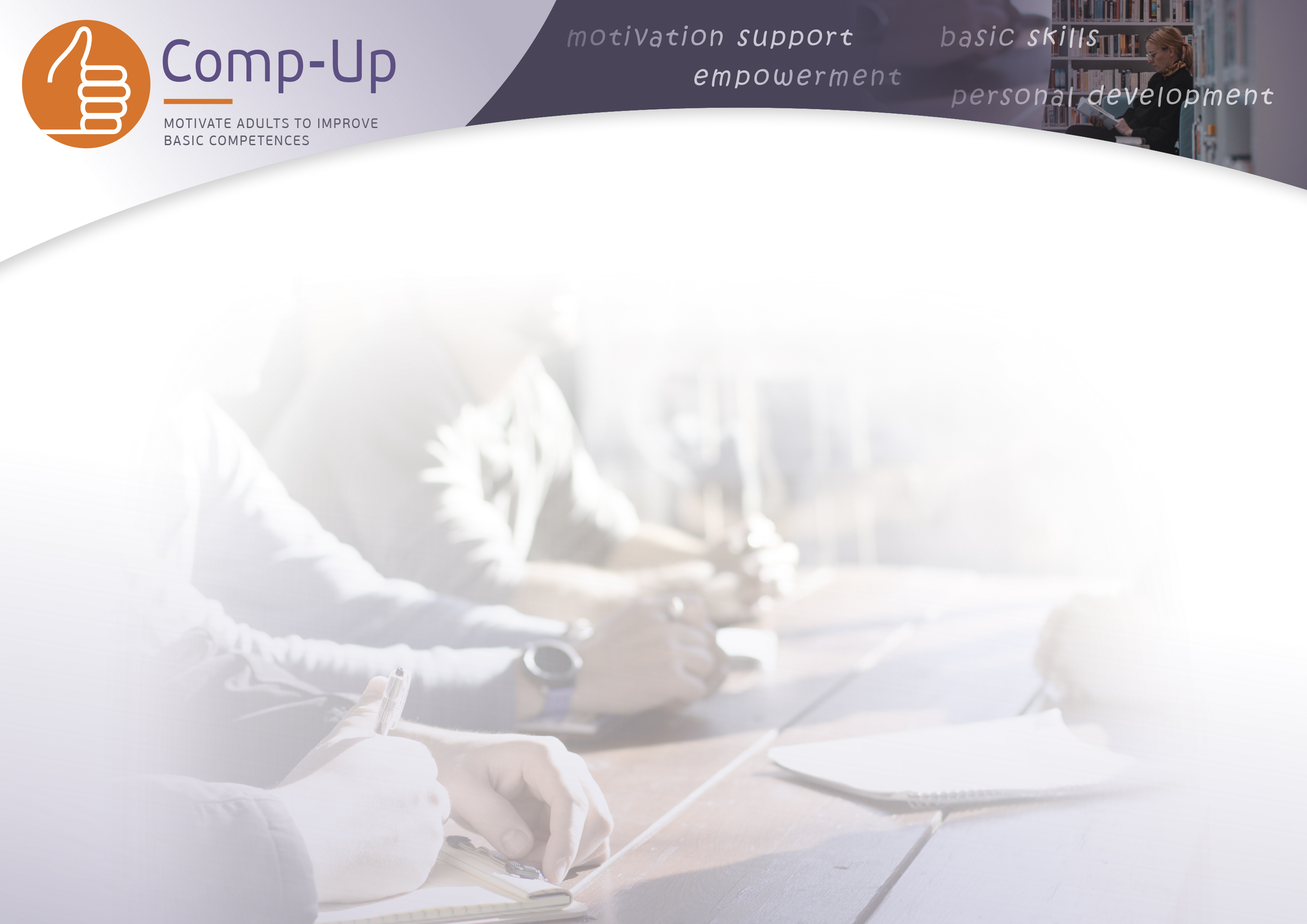 Anna
Tornando a tutti i lati negativi che Anna ha visto studiando lo spagnolo, ci sono ragioni nascoste per cui gli aspetti negativi sono così negativi? Diamo un'occhiata al perché lo sono.

A prima vista quello che Anna davvero non vuole è sembrare stupida. Tuttavia, questo è un grande imbroglio. Quando si imparano nuove lingue sembrare stupidi di tanto in tanto è inevitabile. Tuttavia per Anna sembra davvero importante non farlo. La domanda difficile è: cosa fa preoccupare così tanto Anna da sembrare stupida? Cosa rende questa paura così ingombrante? 
Vediamo se riuscite a dare una risposta alle seguenti domande:
Chiedi ai discenti: Che cosa importa ad Anna che rende così orribile sembrare stupida?
Chiedi ai discenti: Anche se «capovolgere» la domanda può essere un po’ difficile, a volte, farlo, aiuta; quindi: cosa NON dovrebbe importare ad Anna per non avere così tanta paura di sembrare stupida?
Chiedi ai discenti: Se ad Anna non importasse di parlare bene lo spagnolo, pensate che le importerebbe tanto non sembrare stupida?
Chiedi ai discenti: Se Anna stesse bene con chi ride di lei, le importerebbe tanto di commettere qualche errore occasionale?
Dentro a ogni paura, fastidio o altro sentimento negativo c’è nascosto qualcosa di importante. Nel caso di Anna, era così concentrata sul NON sembrare stupida, NON sbagliare con la grammatica, NON pronunciare male le parole che ha finito per dimenticarsi che imparare lo spagnolo e poter vivere in Spagna era ciò che conta davvero. Le cose sono diventate difficili perché ha dato molta importanza al NON commettere errori, NON sembrare stupida o NON saper pronunciare invece che focalizzarsi su quello che desidera.
[Speaker Notes: L'obiettivo generale qui è far capire ai discenti che le emozioni negative come la paura sono spesso barriere che emergono ostacolando quello che conta. Il fatto che Anna sia infastidita da tutto ciò che è menzionato nella diapositiva 2 è condizionato dalla sua preoccupazione di imparare lo spagnolo, di sembrare intelligente/capace, ecc. Dopo aver realizzato questo, l'attenzione può spostarsi maggiormente verso ciò che è importante, come imparare lo spagnolo, piuttosto che sulle ragioni per non perseguire l’obiettivo. Anna imparerà inevitabilmente meglio se si concentra sull'obiettivo positivo dell'apprendimento piuttosto che sull'obiettivo negativo di non commettere errori.]
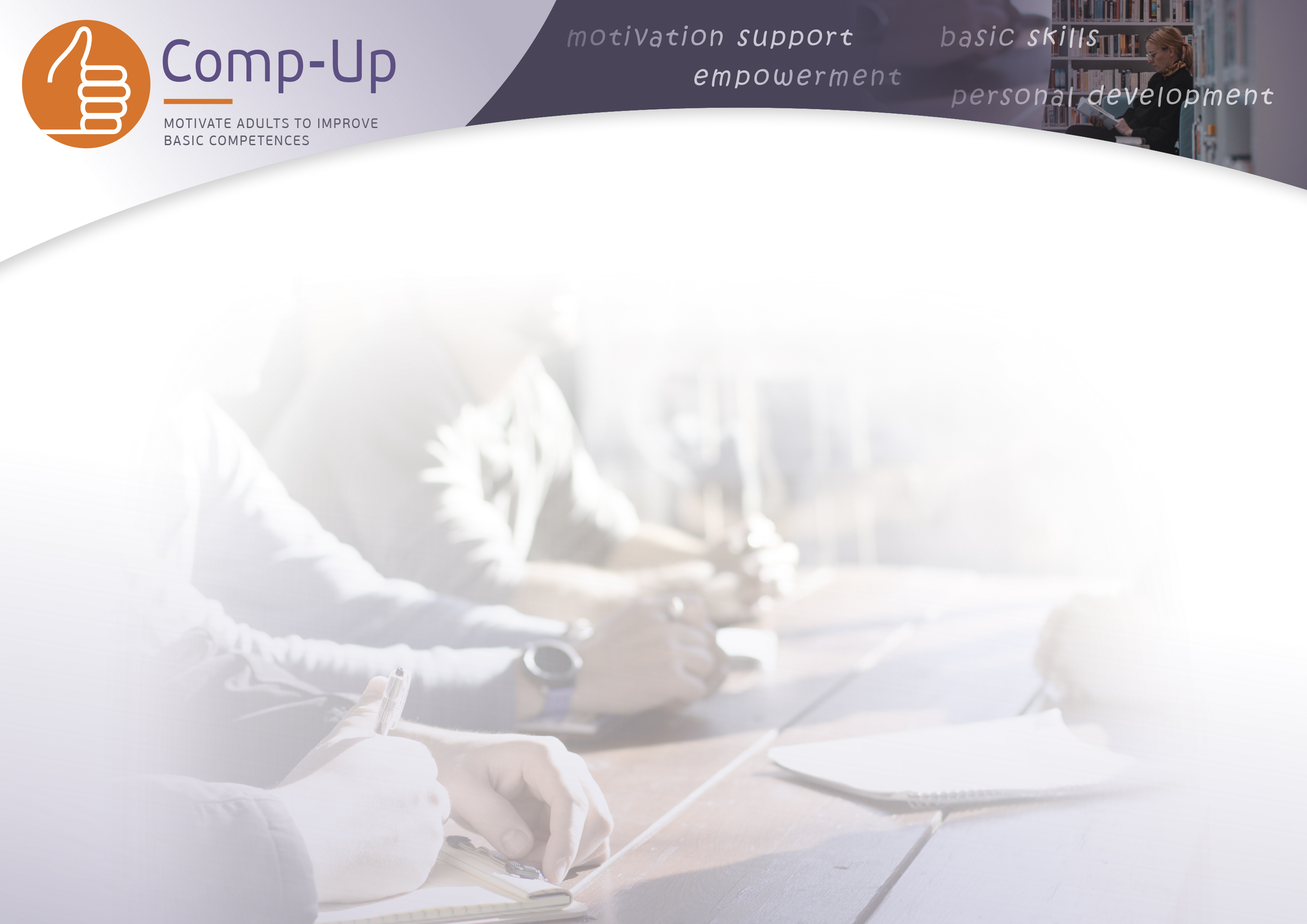 Luigi
Facciamo un po' di pratica con Luigi. Presenta i suoi pensieri negativi relativi alla geometria.

È molto difficile
Ci vuole molto tempo
È confusa
Ci sono sempre nuovi problemi di geometria da capire e risolvere
Non mi sento mai abbastanza bravo


Scrivi quello che secondo te interessa a Luigi che rende la geometria difficile. Se i discenti hanno difficoltà, presenta loro il seguente stile di frase da finire «La geometria è confusa per Luigi, è un problema che nasconde la sua preoccupazione per XXX» oppure «Ci sono sempre nuovi problemi di geometria da capire e risolvere per Luigi, è un problema che nasconde la sua preoccupazione per XXX»
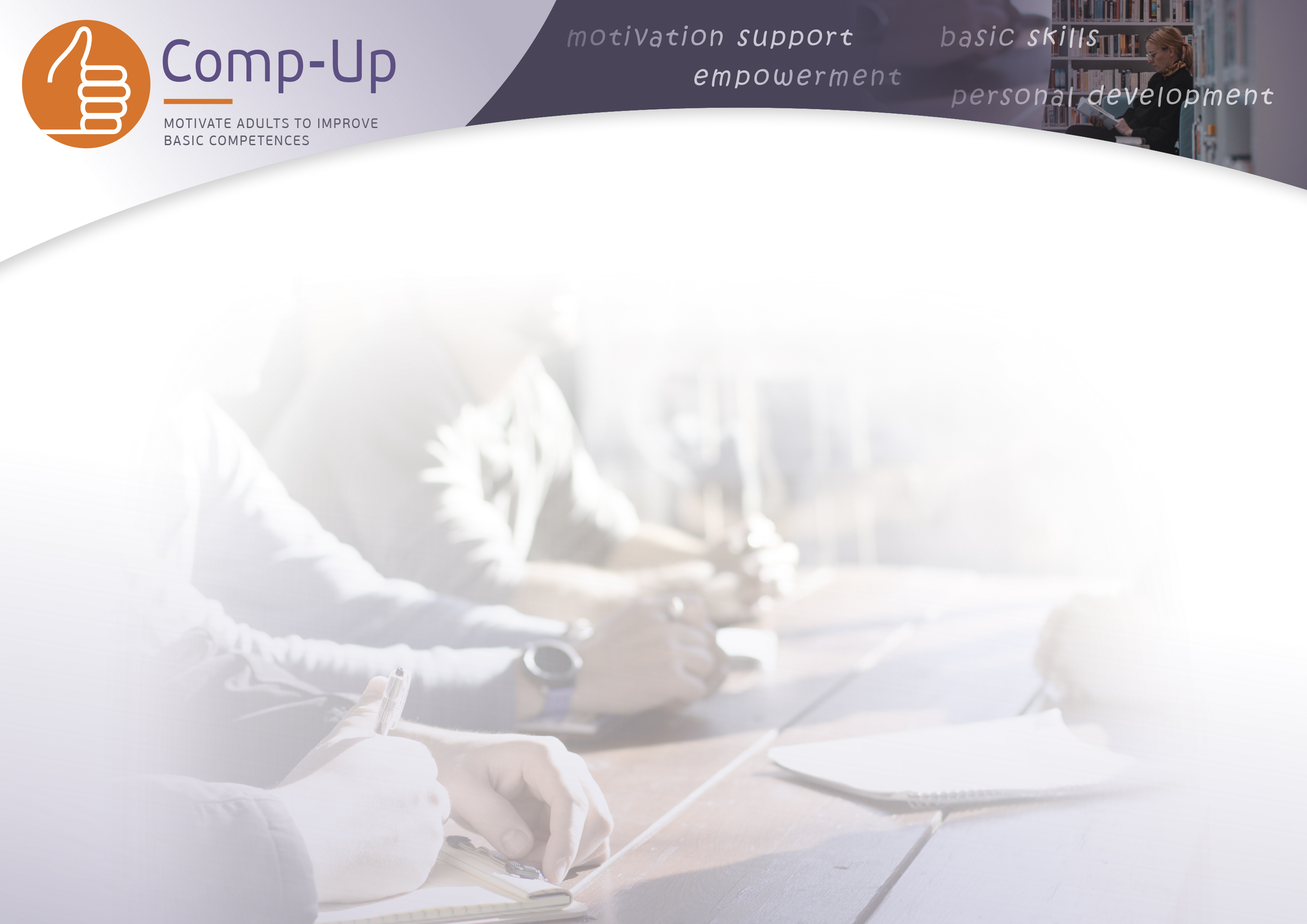 Adesso tocca a te provare
Nella prima parte di questa lezione hai scritto una serie di aspetti negativi relativi a qualcosa di difficile che fai o che hai fatto. Che cosa ti importa/importava che ha fatto emergere tutti quegli aspetti negativi? Che cosa è importante al riguardo?
Se non fanno esempi, cerca di fargli ricordare qualcosa di difficile e importante?
Concentrarsi sul non sembrare stupida non aiuterà Anna ad imparare lo spagnolo, non sembrare stupida era importante per lei perché voleva imparare lo spagnolo. Se Anna si concentrasse più sull'apprendimento dello spagnolo che sul non sembrare stupida, sarebbe più felice e diventerebbe più abile in spagnolo nel giro di un anno. Spero che tu possa portare questa prospettiva con te quando incontri ostacoli e compiti difficili.
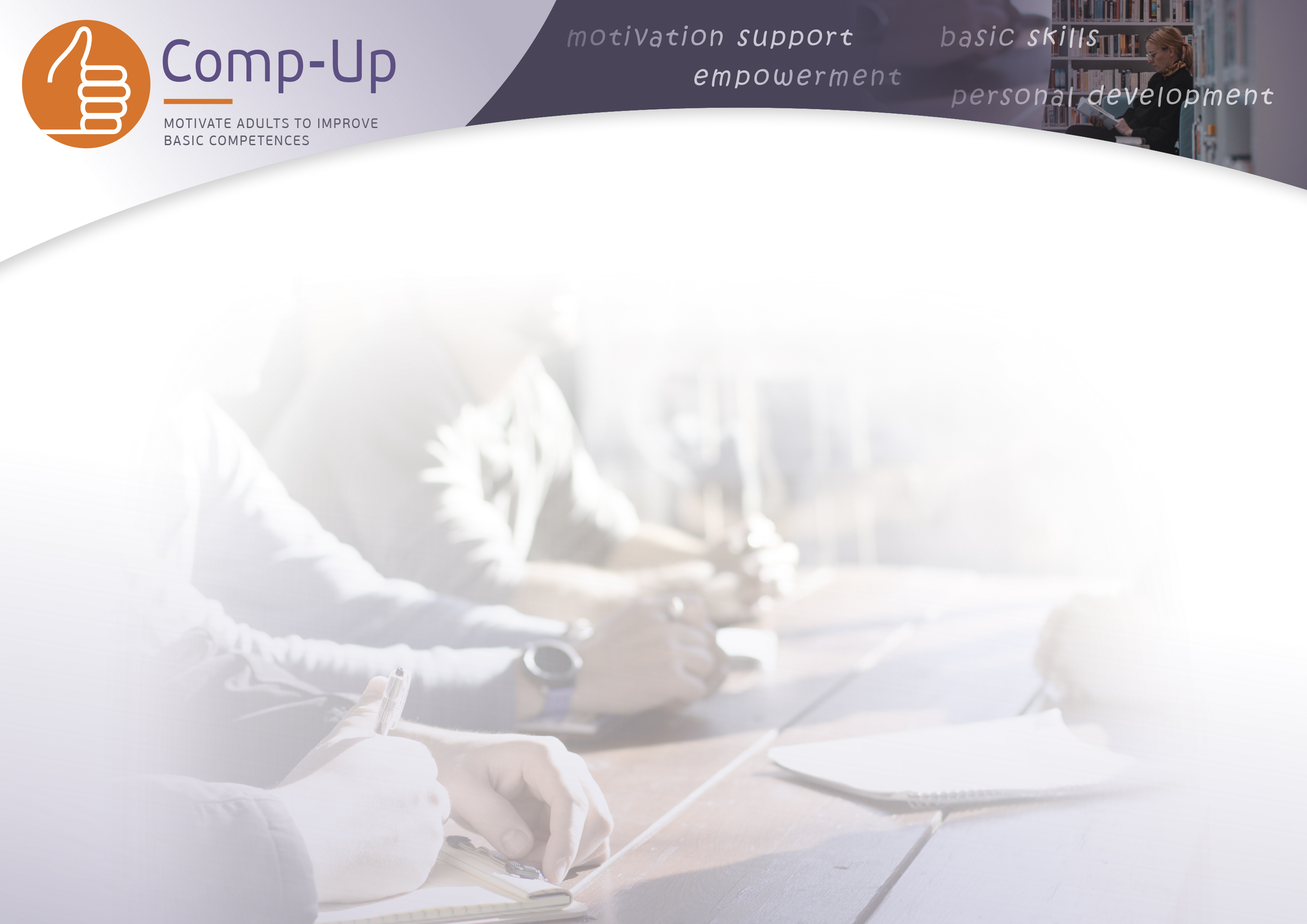 Mettendo i pezzi del puzzle insieme...
Ora hai tre modi per trovare un focus positivo e significativo quando affronti compiti difficili e incontri ostacoli. Per finire questa parte, proveremo a metterli tutti insieme in un esempio finale.
Immagina che il prossimo semestre inizierai un corso o un lavoro che è perfetto per te, ma un po' troppo difficile. Hai 3 mesi per metterti alla prova, se fai bene rimani. Prima pensa a che tipo di lavoro o corso potrebbe essere.

La prima settimana provi paura, stress e non vuoi davvero sbagliare. Perché continui ancora? Quali sono i lati positivi?
Immagina le conseguenze positive di avere successo e riuscire a rimanere dopo i tre mesi, immagina come ti sentiresti e cosa cambierebbe per te.
La paura, lo stress e il desiderio di non sbagliare, cosa ti preoccupava tanto da renderlo così importante?
Si spera che questi tre compiti possano aiutarti a concentrarti maggiormente sugli aspetti positivi e sulle parti significative di qualunque cosa tu stia affrontando, mentre capisci perché può anche causare stress e sentimenti negativi.
Domande aperte: Che cosa ti porti dietro da quest’esercizio?
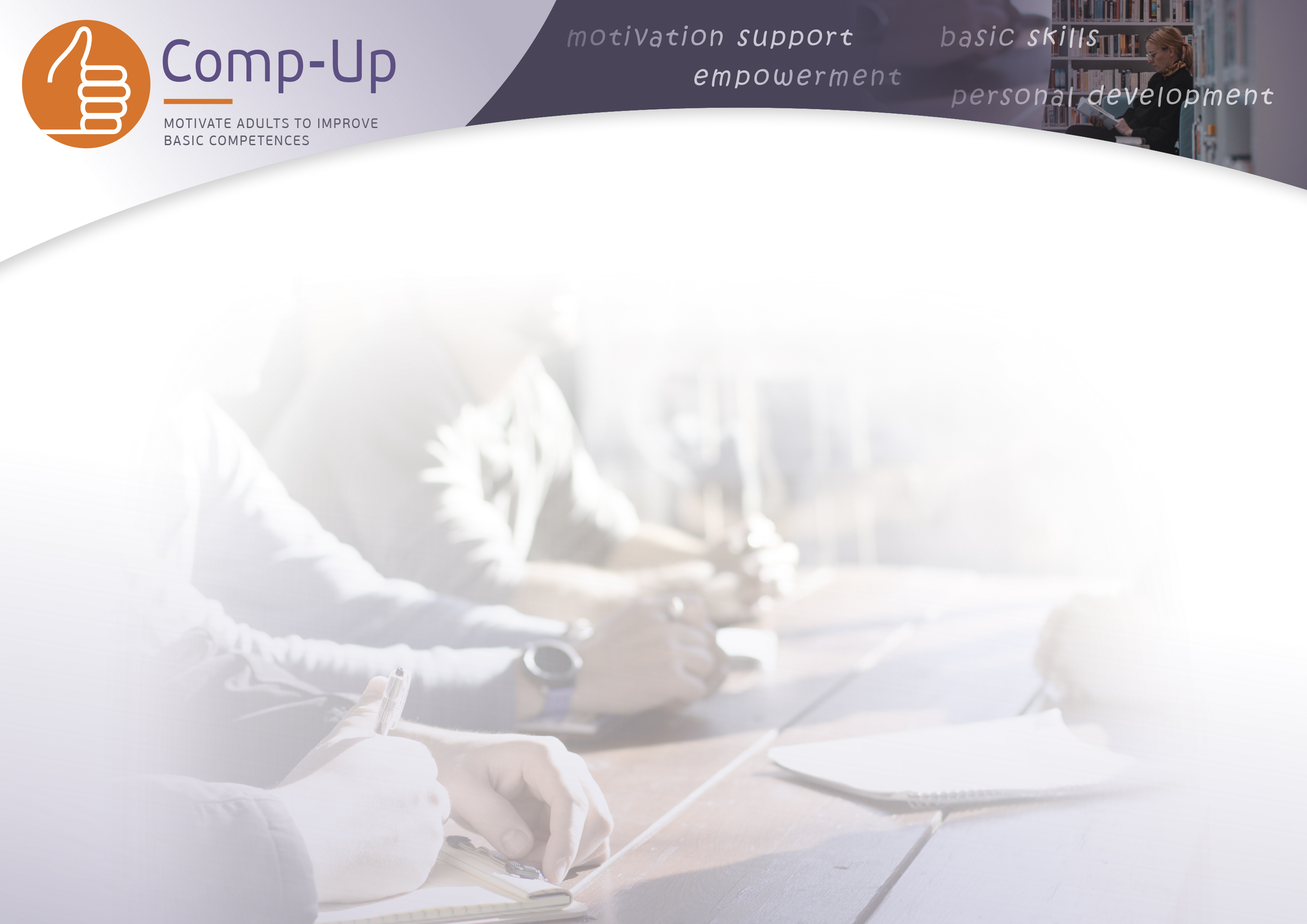 Parte 2 – Non farsi prendere dal sopravvento e risolvere i problemi
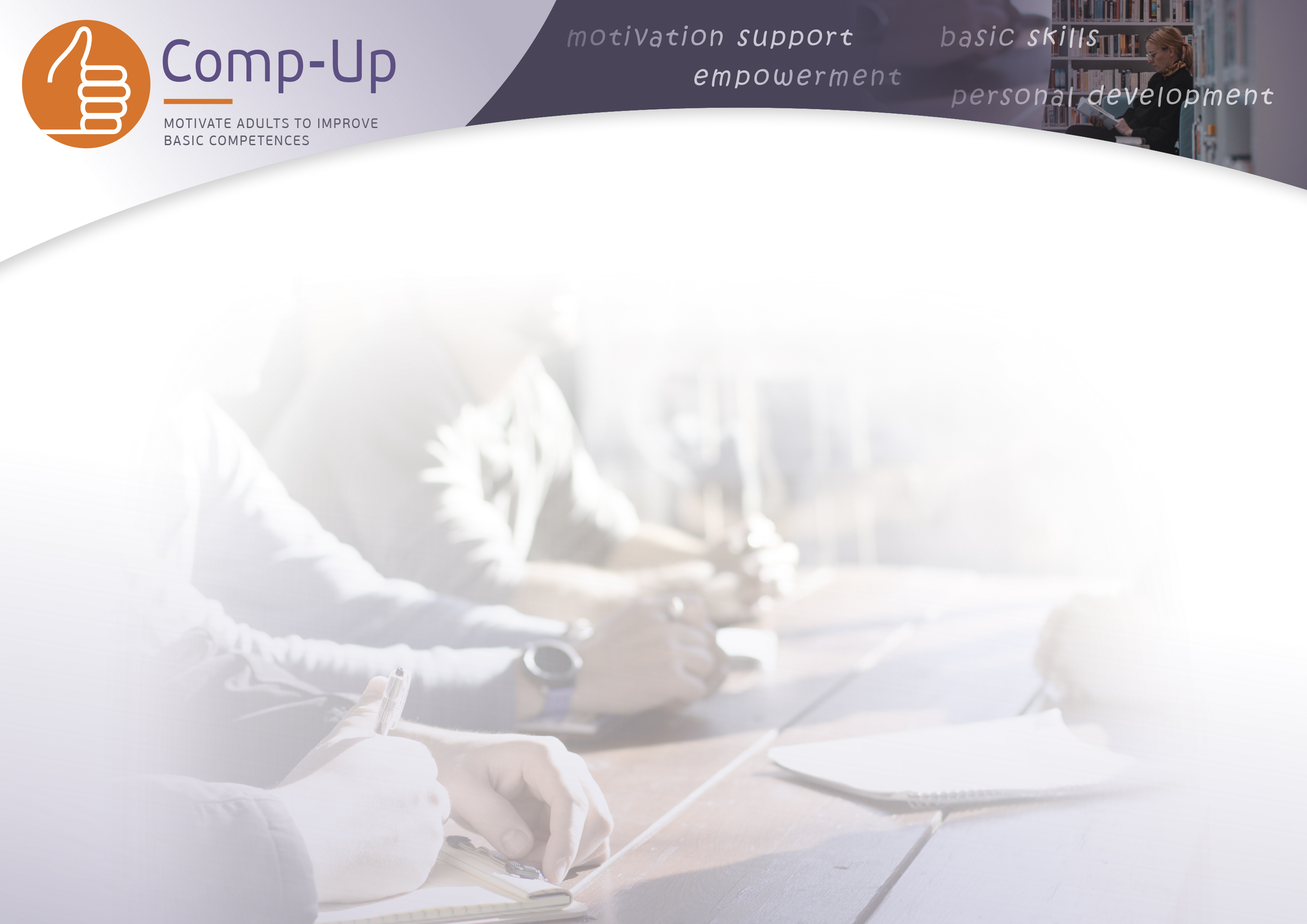 Risoluzione dei problemi in quattro passaggi
Identifica il problema
Pensa a quante più soluzioni possibili
Valuta pro/contro e poi scegli
Fallo! Quindi valuta il risultato
In questo modulo, impareremo il modello in quattro passaggi della risoluzione dei problemi, costituito dai quattro passaggi sopra menzionati. Questo modello di risoluzione dei problemi (problem solving) è il più ricercato che ci sia. È stato utilizzato da un sacco di persone per risolvere molti tipi di problemi. Trascorreremo molto tempo con questo modello per assicurarci che tu lo capisca correttamente.
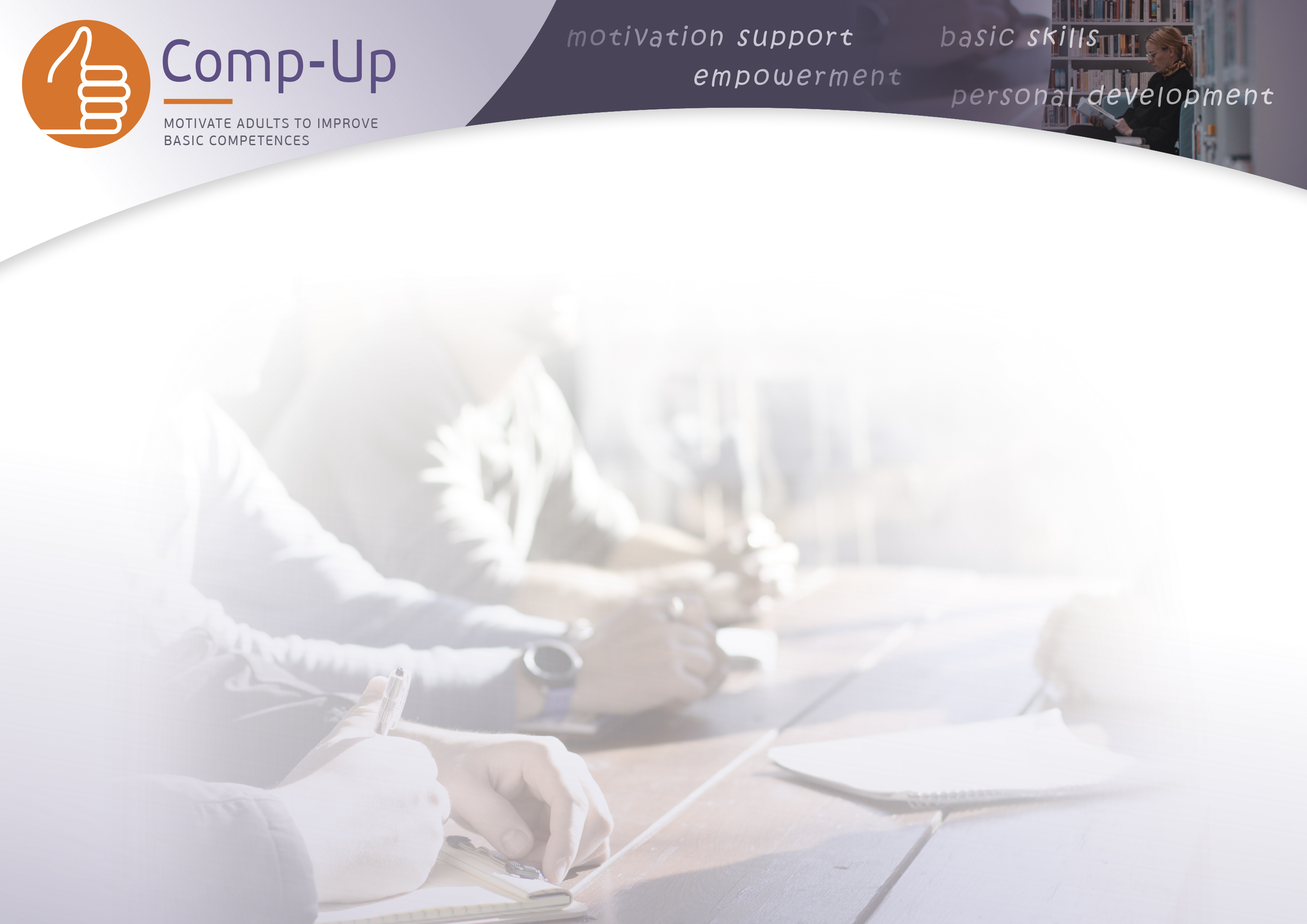 A) Identifica il problema
Quando hai difficoltà con qualcosa è davvero importante assicurarsi di sapere esattamente qual è il problema. Altrimenti è facile sentirsi sopraffatti, pensare di non sapere nulla o di essere inefficienti. Molto spesso il problema è più specifico di quello che si era pensato in un primo momento. Identificare il problema significa esaminare attentamente l'area in cui si sta riscontrando delle difficoltà e cercare di scoprire dove si trova il problema.

Tornando ad Anna (p. 2), lei ha continui problemi con la grammatica. La grammatica è un argomento vasto, quindi vogliamo identificare esattamente quali sono i problemi per iniziare a risolverli. Quando Anna guarda i suoi compiti in spagnolo che il suo insegnante ha corretto, vede che spesso non riesce a trovare la forma corretta dei verbi. Quindi il suo problema in realtà non è tutta la grammatica, sono i verbi.

Luigi ha problemi con la geometria. Quando legge il suo libro di testo e prova gli esercizi, si rende conto che passare da due a tre dimensioni come «cerchio->sfera» e «quadrato->cubo» è difficile per lui. Si accorge anche, guardando i vecchi compiti, che commette piccoli errori di disattenzione su esercizi che effettivamente capisce, abbassando i suoi punteggi.

Anna ha detto che aveva problemi con la grammatica, ma ha identificato con successo il problema come solo i verbi. Luigi pensava di avere problemi con la geometria ma guardando più da vicino si è accorto che oggetti 3D e piccoli errori dovuti alla disattenzione erano i suoi problemi. Quando hai problemi o ostacoli nell'apprendimento, identificare esattamente qual è il problema è davvero importante, chiedere un feedback agli insegnanti o guardare vecchi test potrebbe renderlo più chiaro.
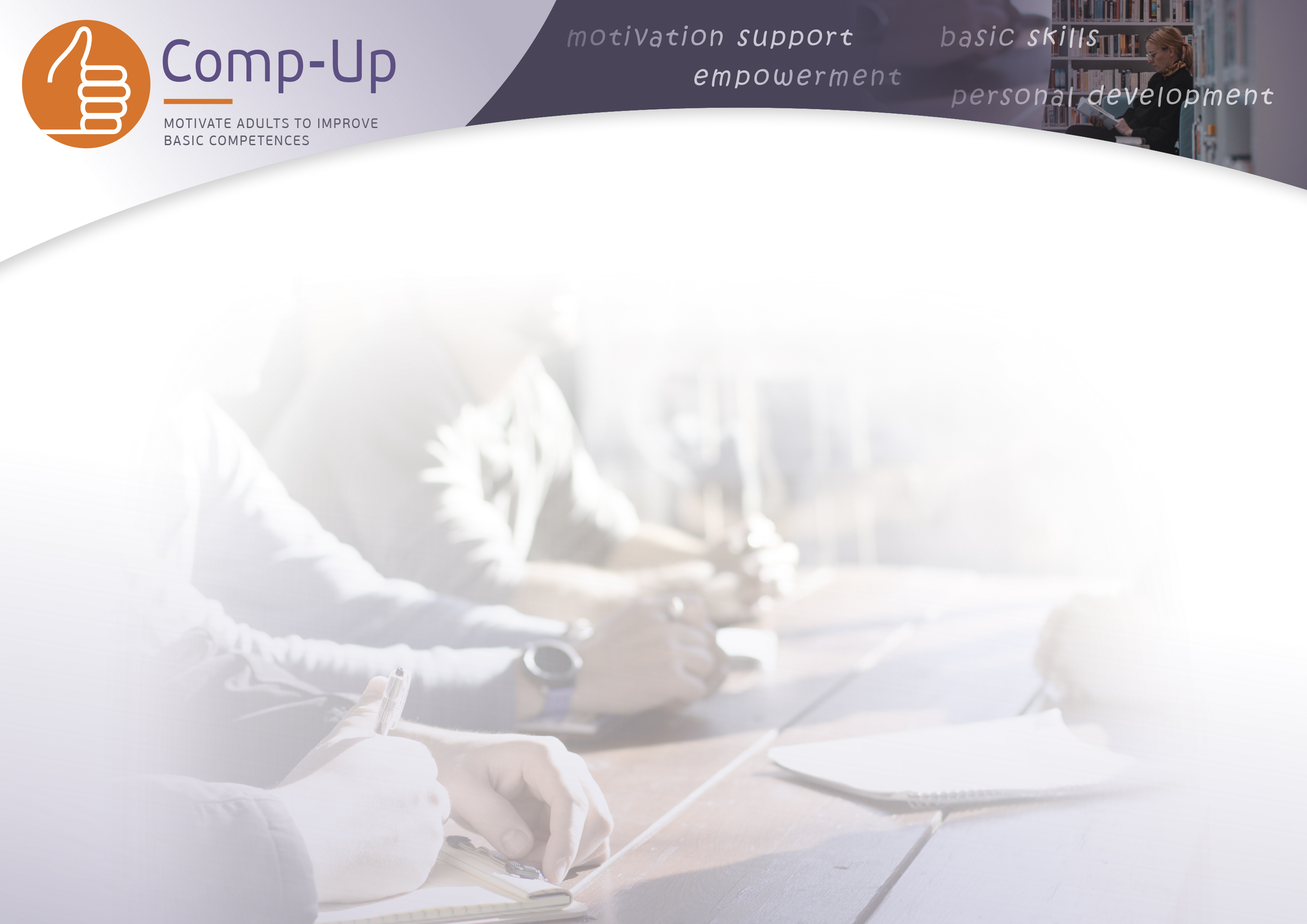 B) Brainstorm: pensare a quante più soluzioni possibili
In questo passaggio, devi trovare quante più soluzioni possibili SENZA giudicarle. Nessuna valutazione di buono/cattivo qui! Solo brainstorming. Quindi iniziamo con Anna, che trova davvero difficile trovare la forma corretta dei verbi in spagnolo. Chiedi ai discenti: cosa potrebbe fare al riguardo? Scrivi le loro proposte e ricorda loro di non giudicarle ancora e chiedi loro di essere molto precisi, ancora di più. 

Passiamo ora a Luigi, primo problema: passare dalle due alle tre dimensioni. Chiedi ai discenti: quale potrebbe essere una possibile soluzione per le sue difficoltà? Scrivi le loro proposte e ricorda loro di non giudicarle ancora e chiedi loro di essere molto precisi, ancora di più.

Secondo problema: i suoi piccoli errori occasionali su compiti che in realtà capisce. Chiedi ai discenti: cosa potrebbe fare per superare questo problema? Scrivi le loro proposte e ricorda loro di non giudicarle ancora e chiedi loro di essere molto precisi, ancora di più.

Più possibilità e soluzioni diverse trovi, più è probabile che tu ne riesca a trovare una davvero buona. Giudicarle, in questa fase, ti impedirebbe di inventare e provare nuove soluzioni.
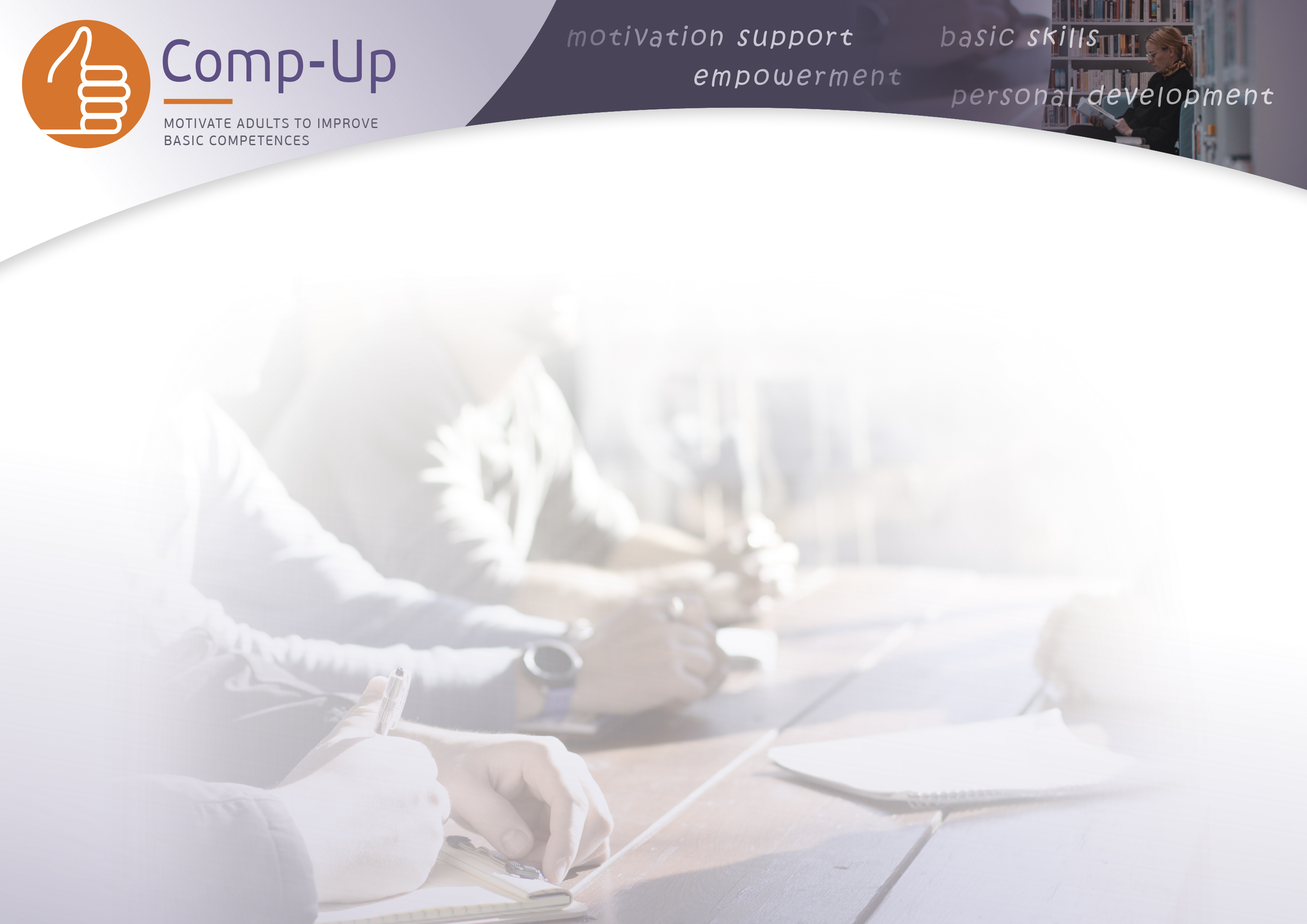 C) Valuta i pro e i contro e poi scegli
Questo è il passaggio più completo e potrebbe richiedere del tempo. Dì ai discenti: per iniziare, devi scrivere tutti i pro e i contro che ti vengono in mente includendo almeno cinque delle soluzioni menzionate per il problema di Anna, come per esempio +veloce, -richiede insegnante, ecc. Avete 7 minuti.

*Quando i discenti hanno finito, discuti i pro e i contro che hanno trovato per le soluzioni. Quindi prova a valutare quale soluzione ha avuto più pro e quale più contro e vedi se i discenti sono d'accordo.*

Passaggio successivo, valuta i pro e i contro di tre soluzioni per ciascuno dei due problemi di Luigi. Di nuovo sette minuti.

*Quando i discenti avranno finito, discuti i pro e i contro che hanno trovato per le soluzioni. Quindi prova a valutare quale soluzione ha avuto più pro e quale più contro e vedi se i discenti sono d'accordo.*
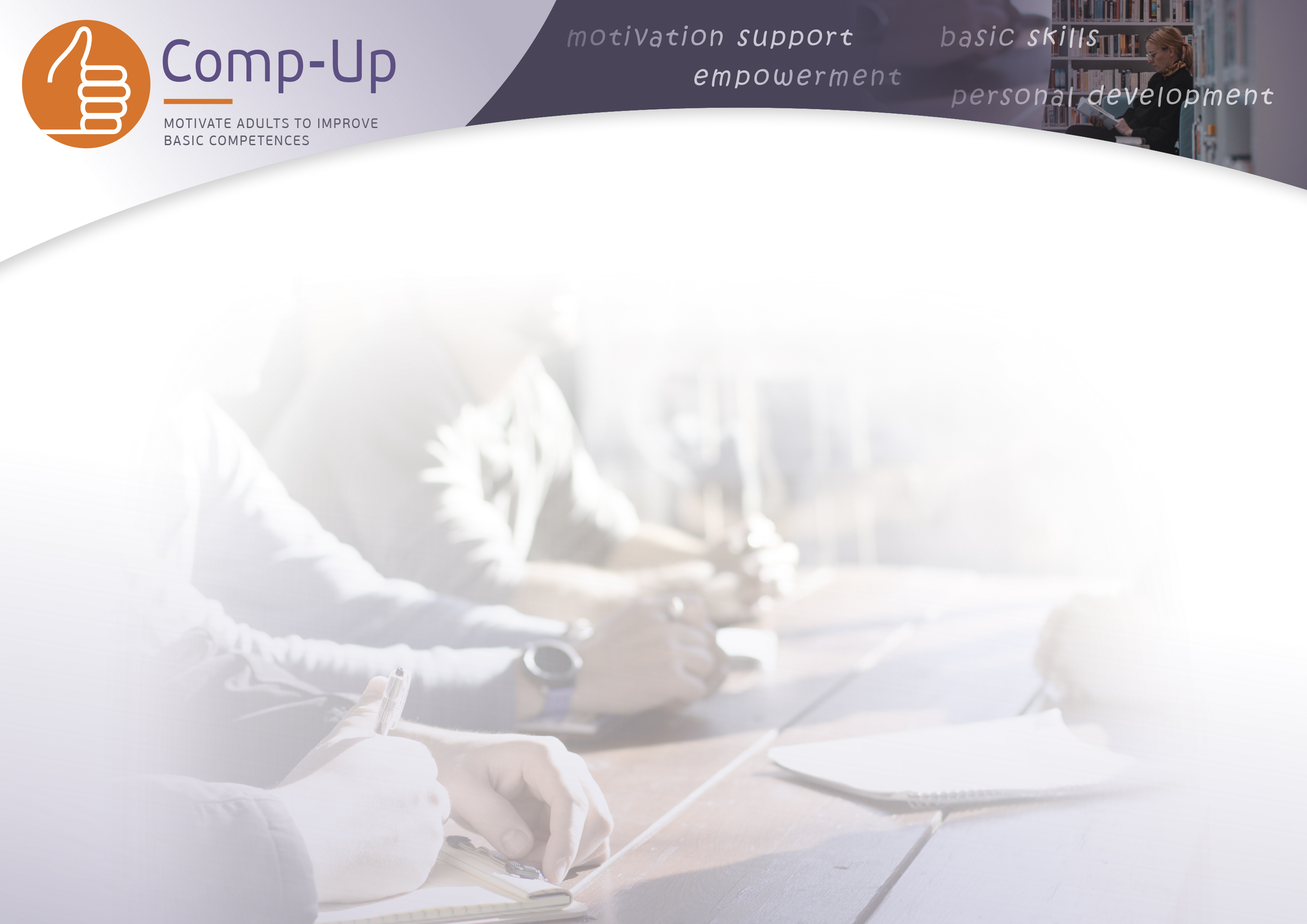 D) Fallo! Quindi valuta il risultato
L'ultimo passaggio è di applicare quella che è stata scelta come soluzione migliore. L'esercizio qui è quello di scrivere un piano d’azione per Anna e Luigi su come devono procedere nel dettaglio per applicare le soluzioni che sono state scelte perché risultate migliori. Scrivete rapidamente un piano d’azione per ognuno di loro. Concedi ai discenti 5 minuti e poi discuti i loro piani.

Se tutto va come previsto, il problema è sparito o è sostanzialmente meno limitante a questo punto; se invece il problema persiste è semplicemente necessario tornare alla fase uno e riprovare. Se poi tutto fila liscio e va alla grande, prenditi del tempo per pensare al perché, forse hai imparato qualcosa su come gestire le situazioni difficili in generale?! ;)
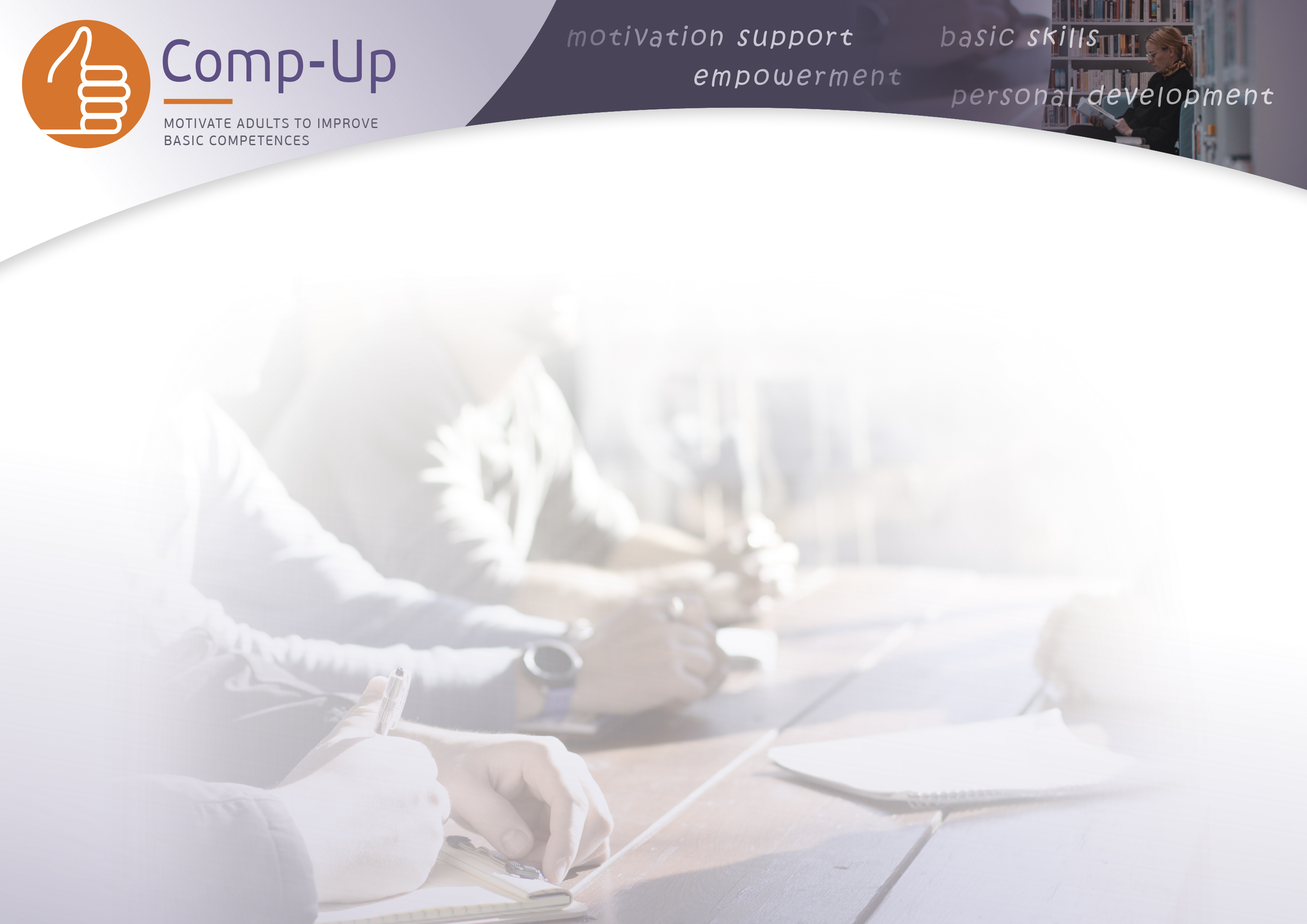 E’ il tuo turno!
Dì ai discenti: l'ultimo compito è implementare questa strategia su se stessi, non esitate a chiedere aiuto. Avete 10 minuti per svolgere questo esercizio.

Identifica un problema che hai nell’apprendimento o sul lavoro, potrebbe essere qualcosa che hai scritto nell’ultima parte. Cerca di essere il più specifico possibile. 

B) Brainstorm: pensa a quante più soluzioni possibili 

C) Valuta i pro e i contro

D) Scegli e ripeti questa tecnica la prossima volta che ne hai bisogno
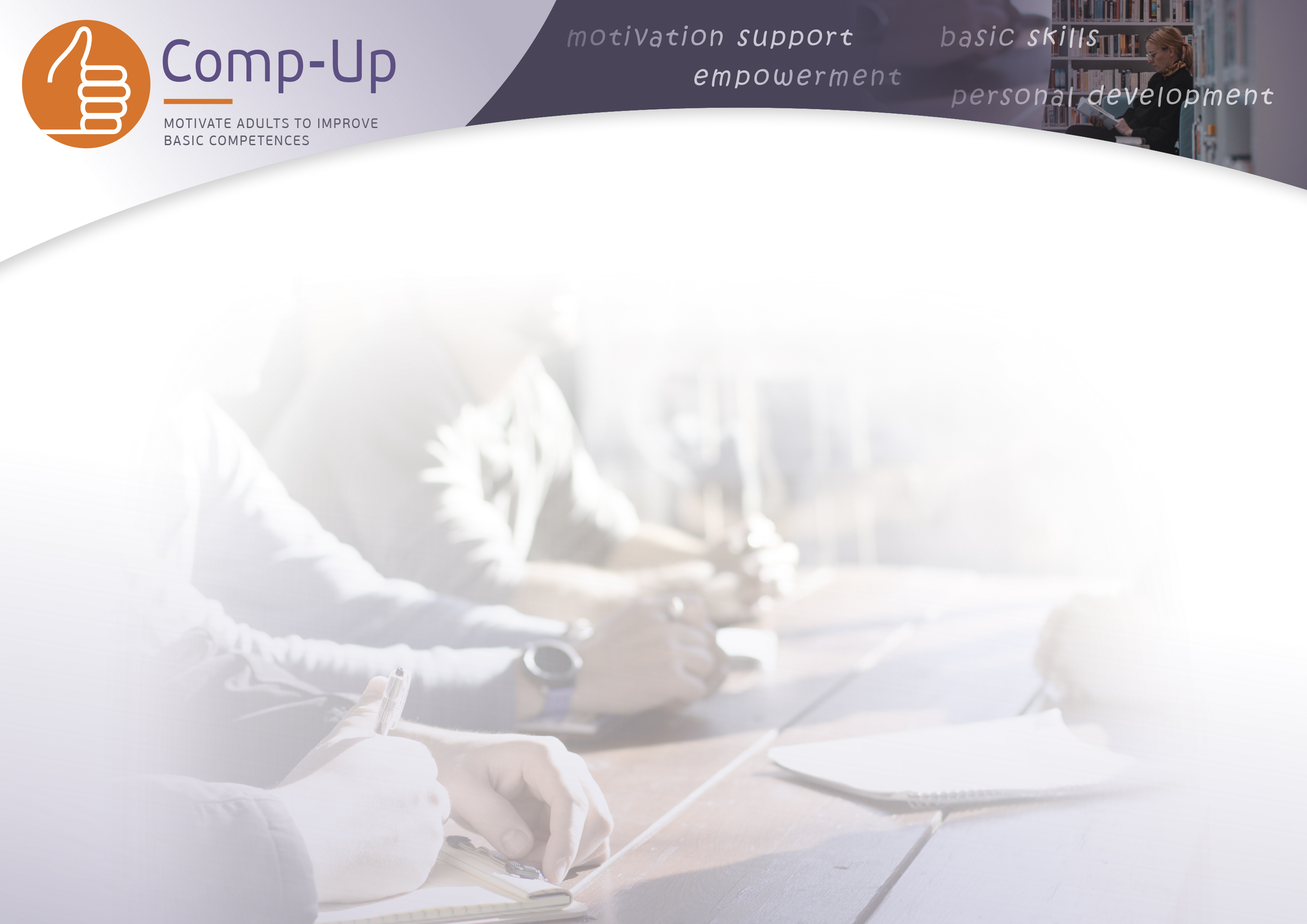 La regola dei 15 minuti, la fine della procrastinazione!
Lavorare con problemi e argomenti che trovi molto difficili può sembrare travolgente e senza fine. Pertanto ti forniremo una guida rapida su come renderli più gestibili, la regola dei 15 minuti. È davvero semplice.

Se devi svolgere un compito che non hai proprio voglia di svolgere o che ti sembra opprimente scegli un momento in cui prometti a te stesso che dedicherai esattamente 15 minuti a quell'attività e dettaglia quello che farai durante quei 15 minuti. Quando inizi, imposta una sveglia. Quando sono trascorsi i 15 minuti, decidi se puoi gestire altri 15 minuti, probabilmente potrai. Dopo un'altra serie di 15 minuti, ripeti, ripeti di nuovo, ecc. Quando decidi di fermarti è davvero importante che tu stabilisca esattamente quando passerai i prossimi 15 minuti a svolgere quel compito la prossima volta. In questo modo, la prossima sessione è sempre prenotata!

Anna aveva bisogno di lavorare sui suoi verbi spagnoli, quindi ha deciso che subito dopo essere tornata a casa dal lavoro, passerà 15 minuti a guardare quali verbi ha fallito nell'ultimo esame. Luigi, che è davvero stanco dopo la scuola, ha deciso di guardare le istruzioni su YouTube su come passare da due a tre dimensioni in geometria dopo cena per 15 minuti.
La regola dei 15 minuti è spesso davvero utile per ingannare se stessi e superare la procrastinazione. Ricorda, non ti iscrivi mai per più di 15 minuti, ma ti iscrivi sempre per i tuoi prossimi 15 minuti! Quindi, prima di passare alla conclusione di questo laboratorio, voglio che decidiate il vostri prossimi 15 minuti.
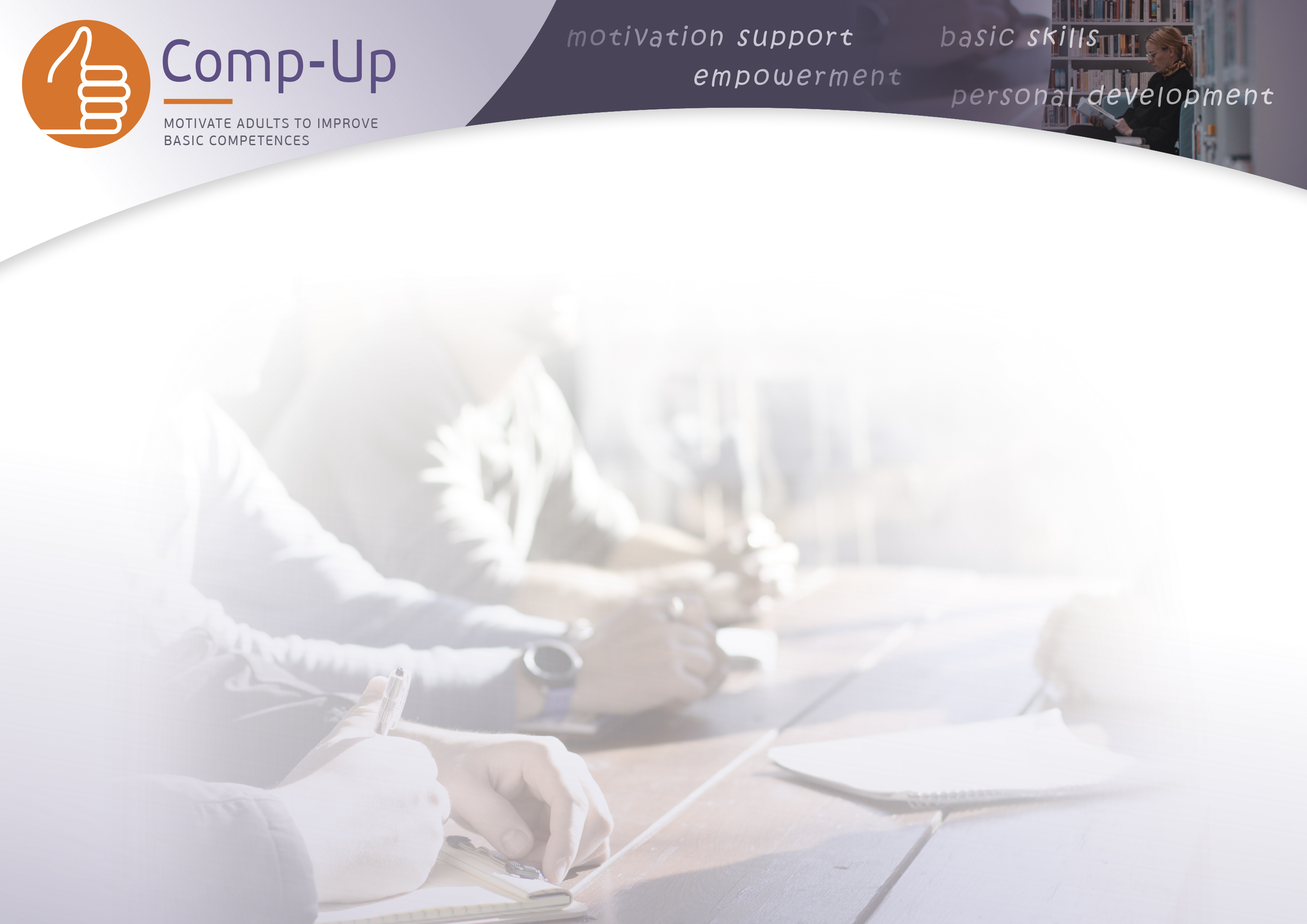 Ricapitolando
Oggi abbiamo esaminato molti modi per rompere le barriere con i casi di Anna e Luigi: chiedere perché, immaginare il successo, ribaltare le paure, risolvere i problemi e la regola dei 15 minuti. Spero che questi esercizi ti vengano bene nei tuoi studi e nella tua vita futura. Queste abilità non rimuoveranno tutte le difficoltà dalla tua vita e dai tuoi studi, piuttosto le renderanno più facili da superare. L'ultimo esercizio è che tu scriva quando pensi di utilizzare queste diverse abilità e se le utilizzerai nel prossimo futuro. Chiedi ai discenti degli esempi e poi termina il laboratorio.